Mega 1.3
Comprehensive 
Revision
مراجعة شاملة للمنهج
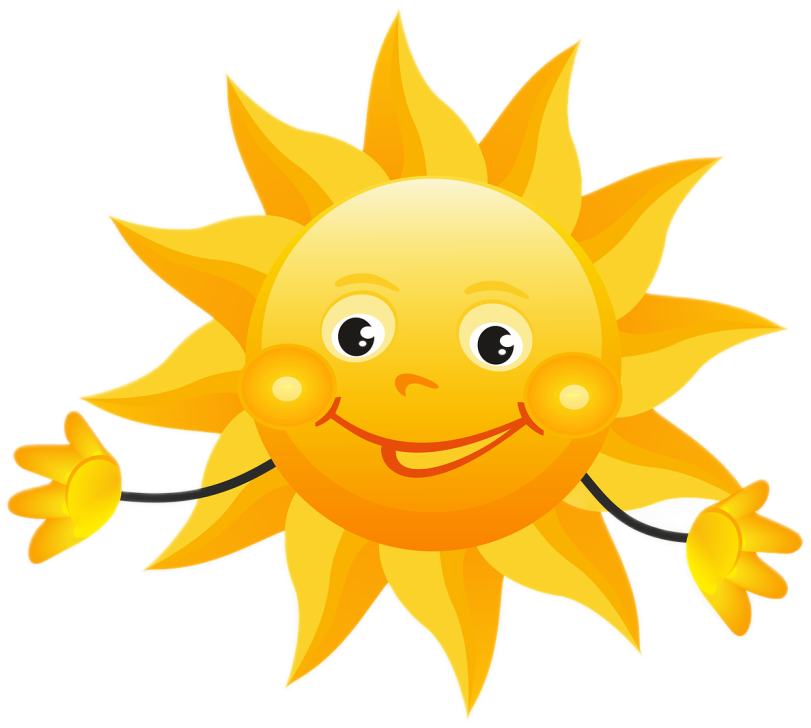 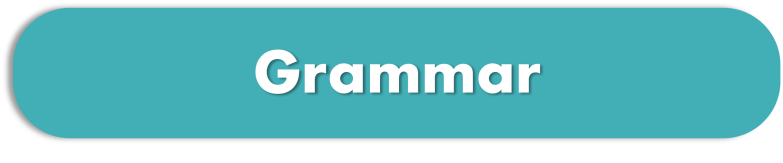 When the sun rises,
a new day ______.
began
begin
begun
begins
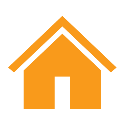 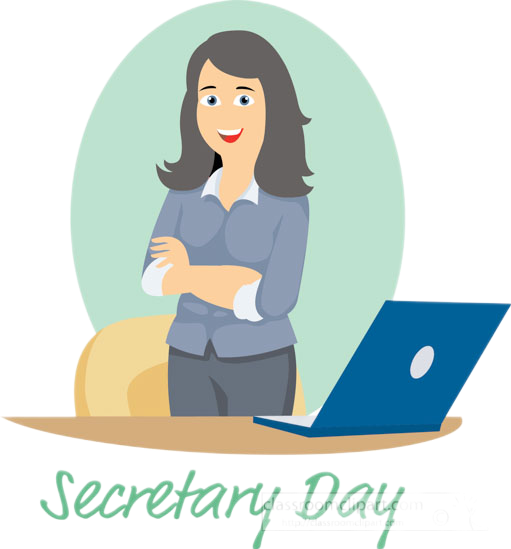 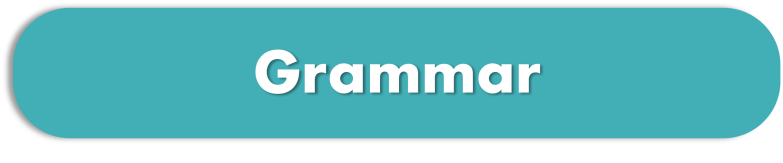 I don’t _____ write the report myself.
My secretary can do that for me.
needing to
needs to
need to
needed to
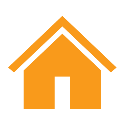 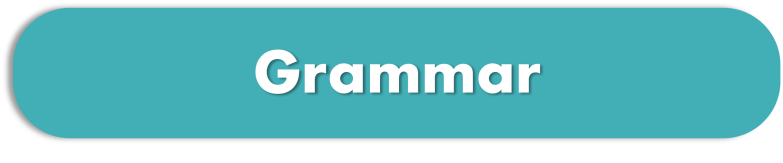 If it had rained, we wouldn’t have ___ shopping.
gone
went
go
going
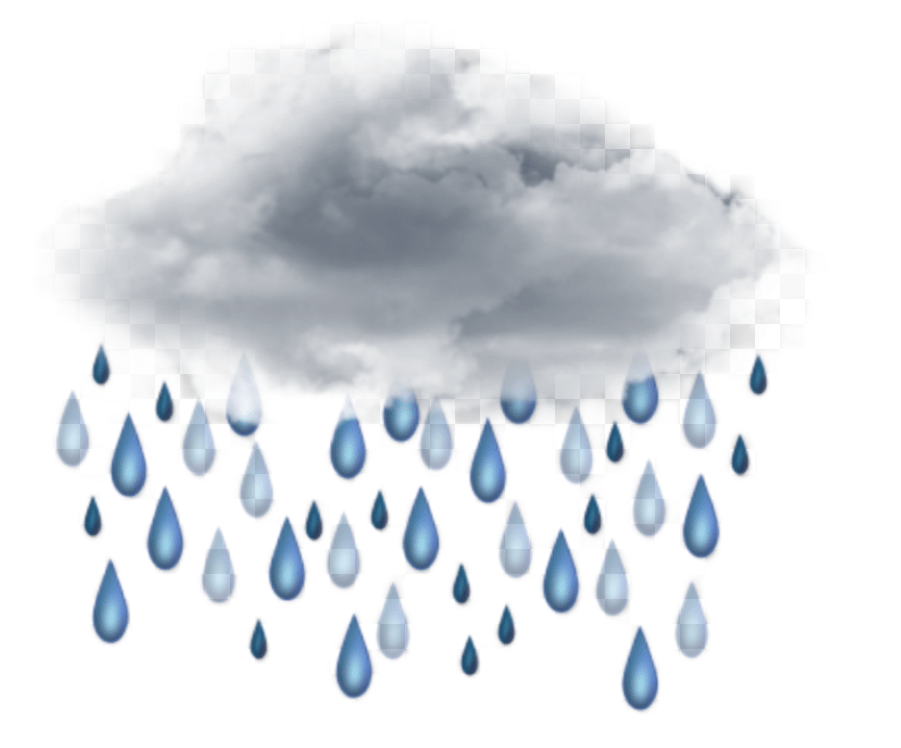 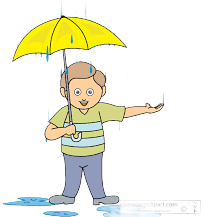 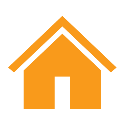 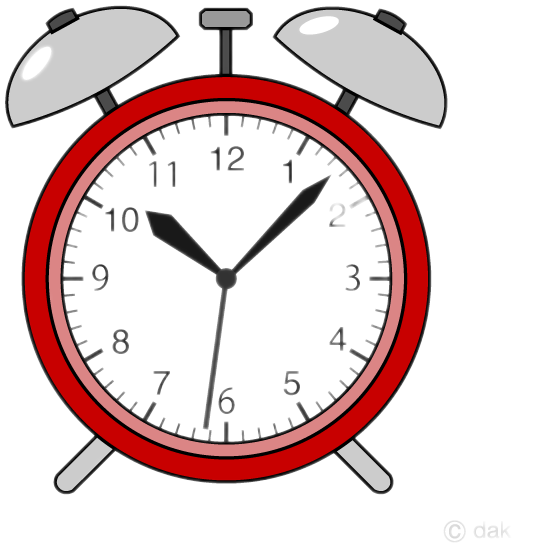 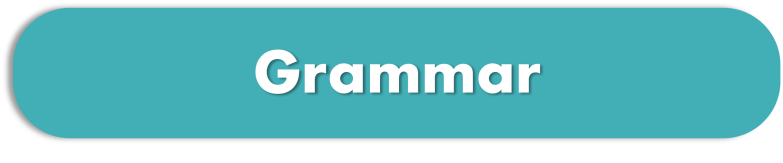 She has been here ___ seven o’clock.
since
for
before
after
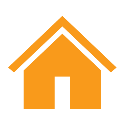 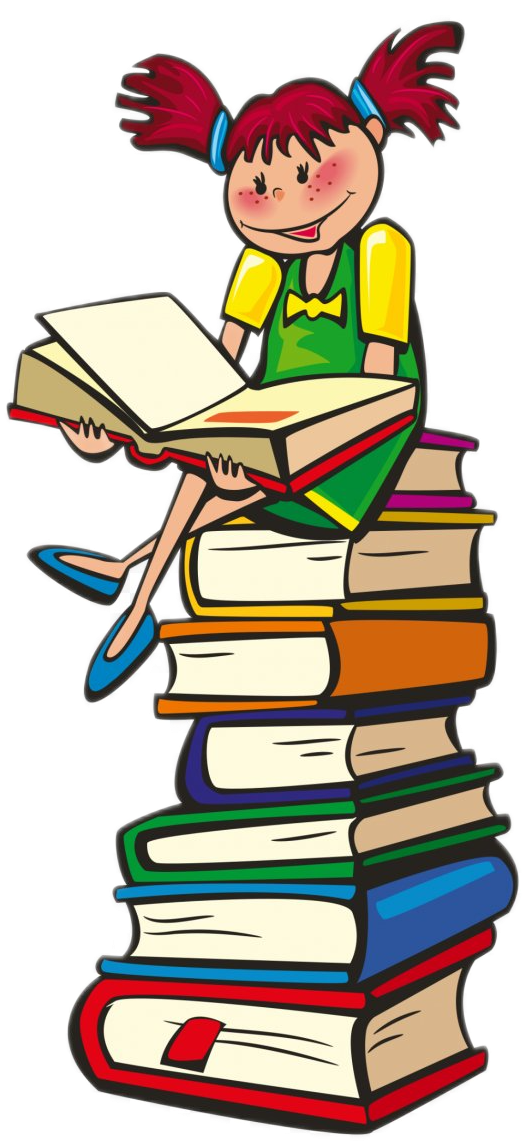 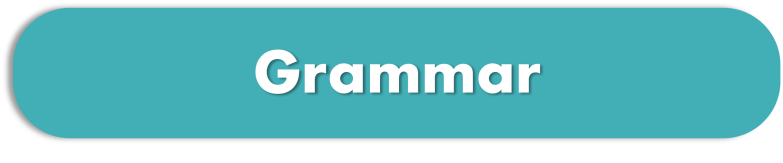 Sara has been studying all afternoon.
She ___be tired by now.
must
Couldn’t have
Must had
Might have
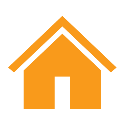 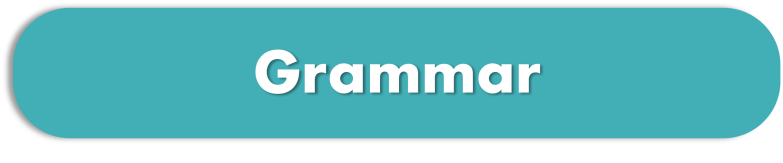 Omar can’t stand ___ in line.
waiting
wait
waiting
waited
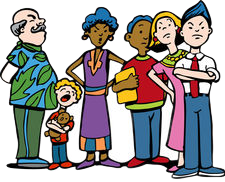 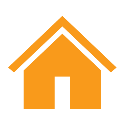 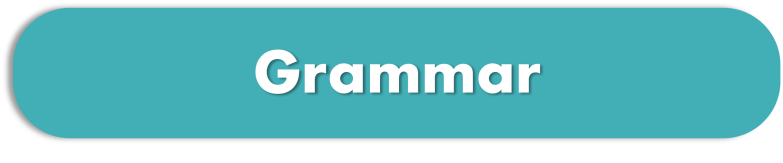 I am going to have the roof____.
cleaning
cleans
cleaned
clean
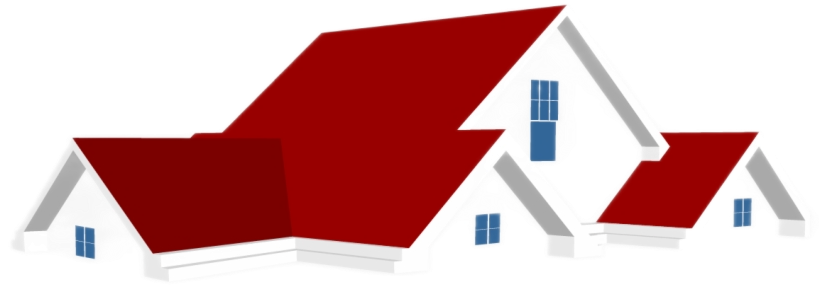 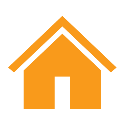 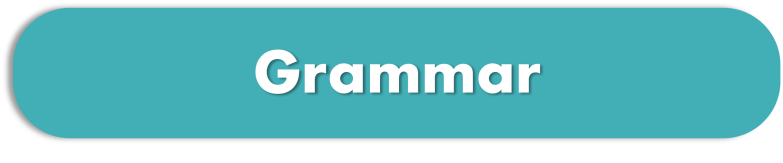 She was sick ,___she couldn’t 
attend the meeting.
yet
until
because
so
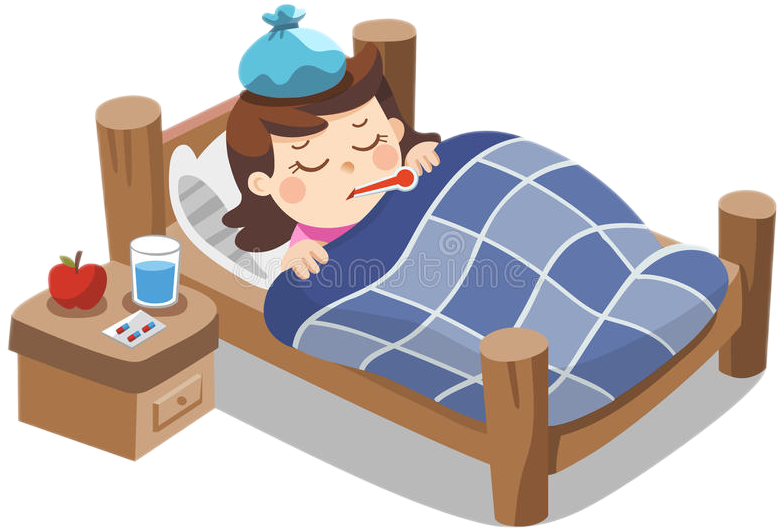 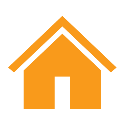 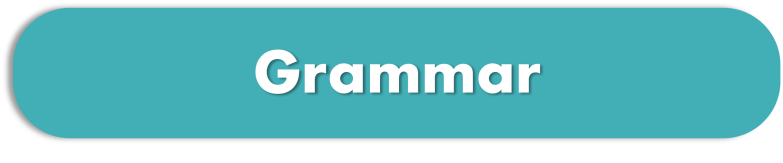 We moved to Dubai five years___
for
since
yesterday
ago
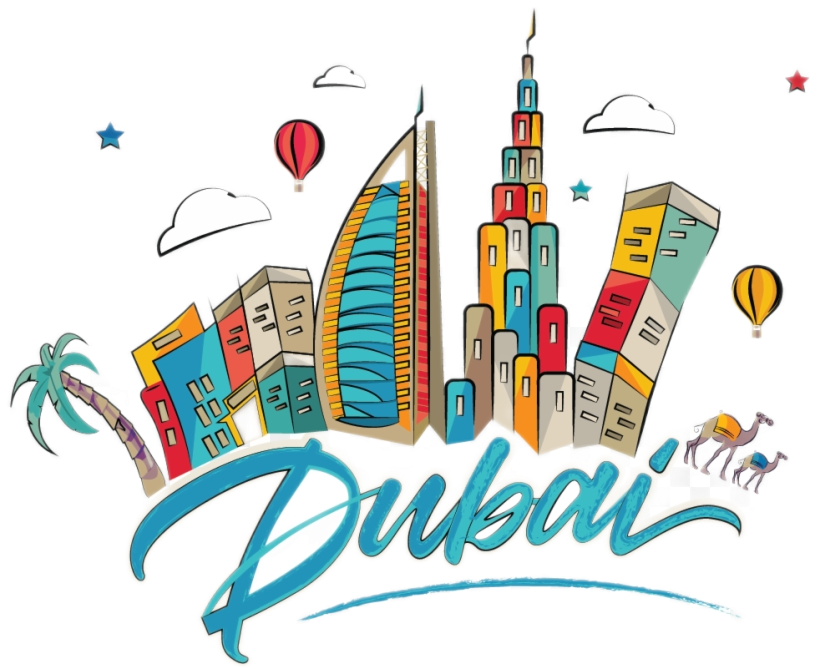 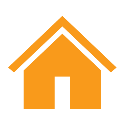 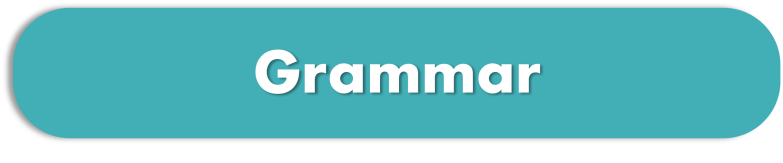 He failed the test. 
He should __studied harder.
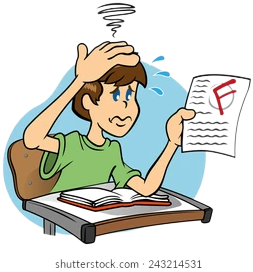 had
has
have
having
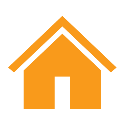 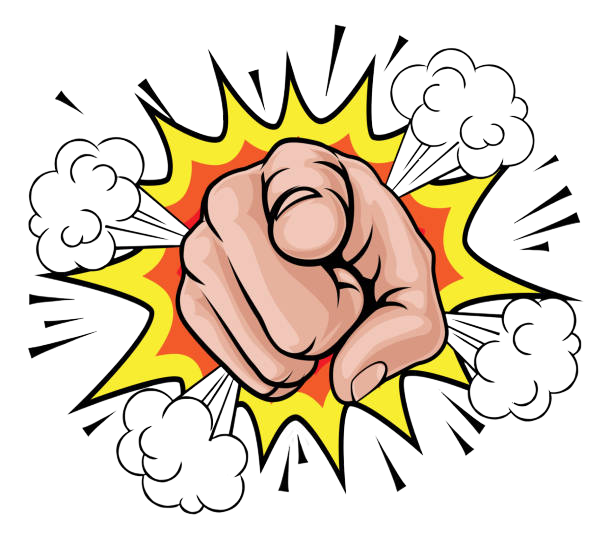 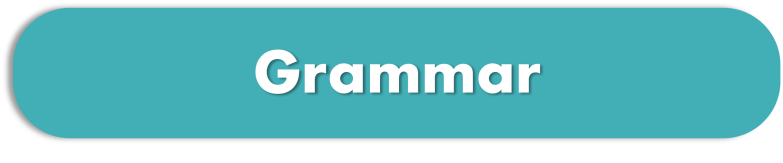 Listen to me when 
I am talking to __.
you
he
we
I
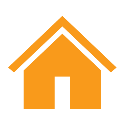 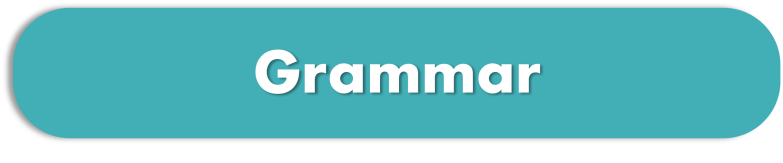 We moved to Muscat two years ___.
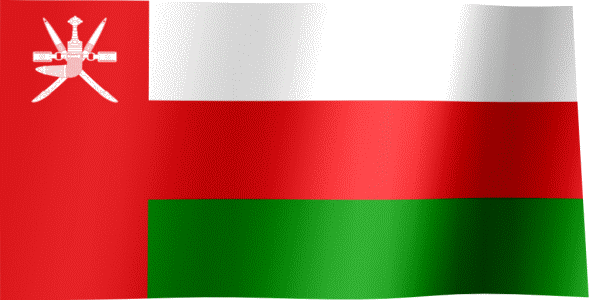 just
ago
yet
since
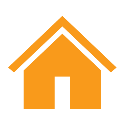 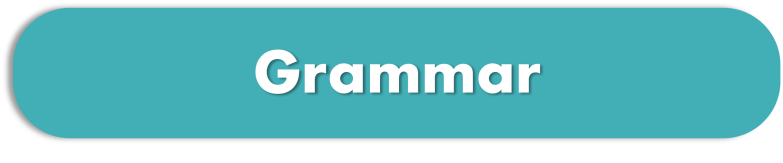 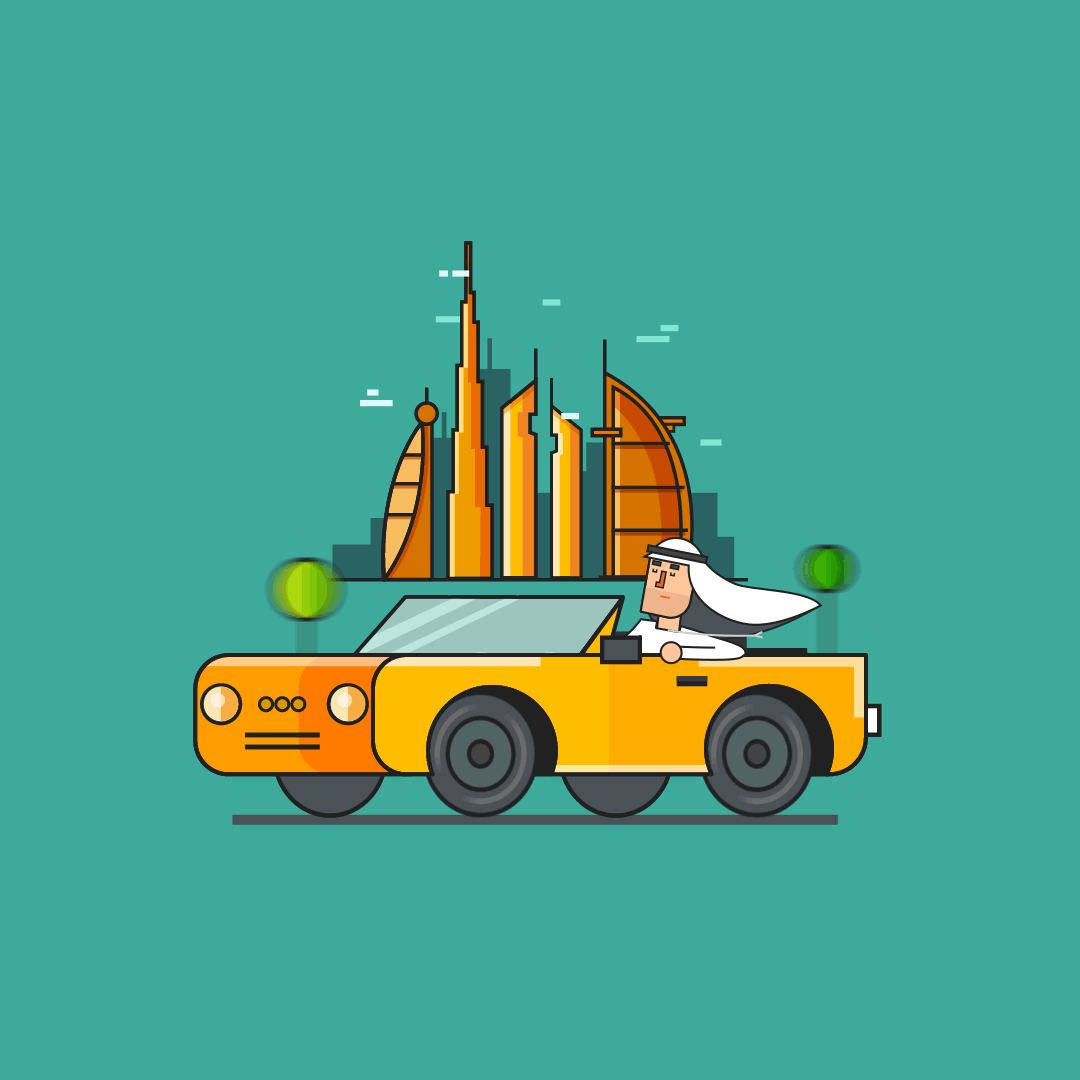 Dubai is the place __
I want to go on 
vacation.
who
where
when
whose
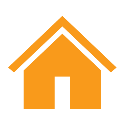 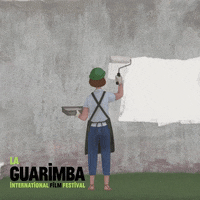 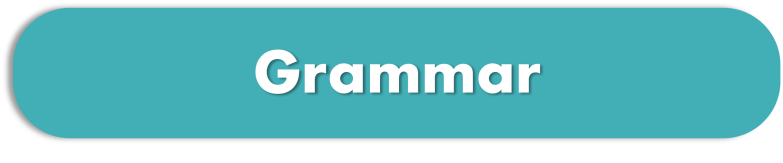 I had my house ___.
painting
paint
painted
paints
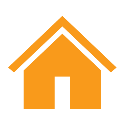 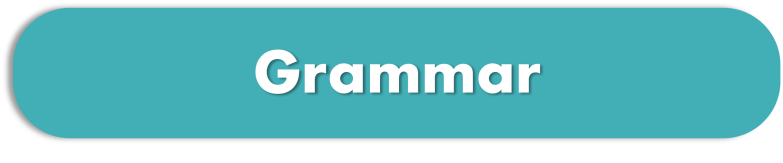 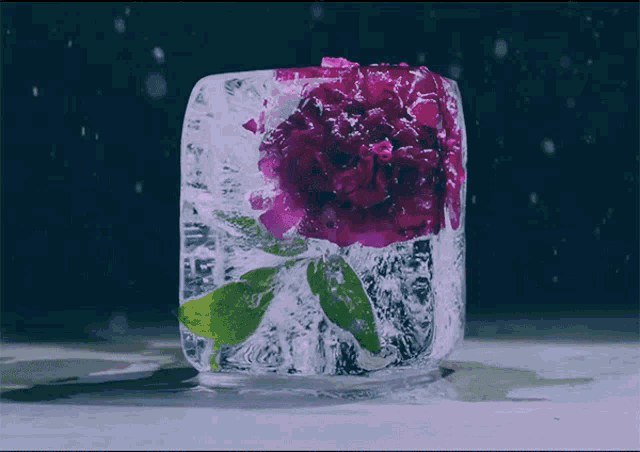 If you heat ice, it __.
melts
melted
melt
melting
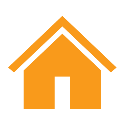 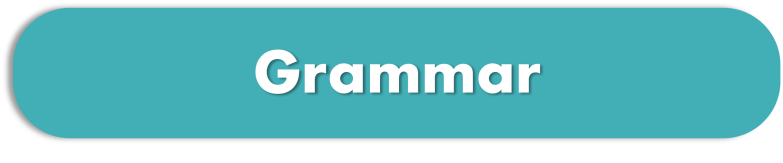 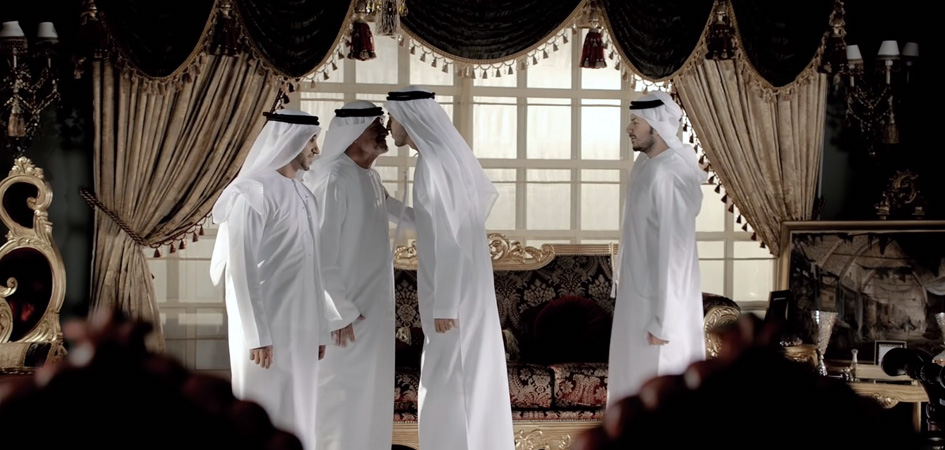 I opened the door__ 
greeted the guests.
or
but
and
so
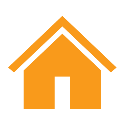 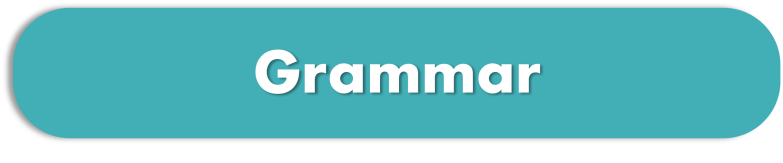 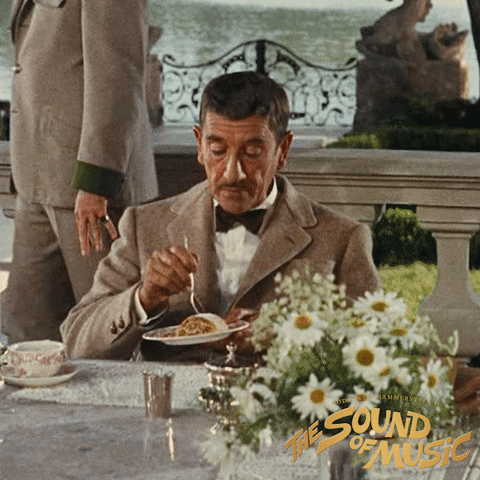 ___you eaten lunch yet?
Haven’t
Isn’t
Hasn’t
Aren’t
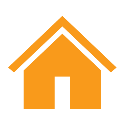 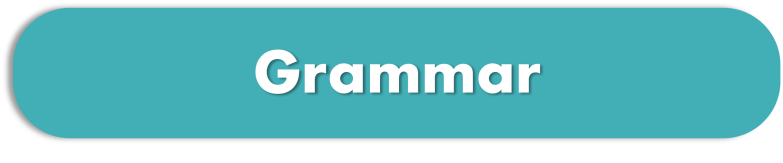 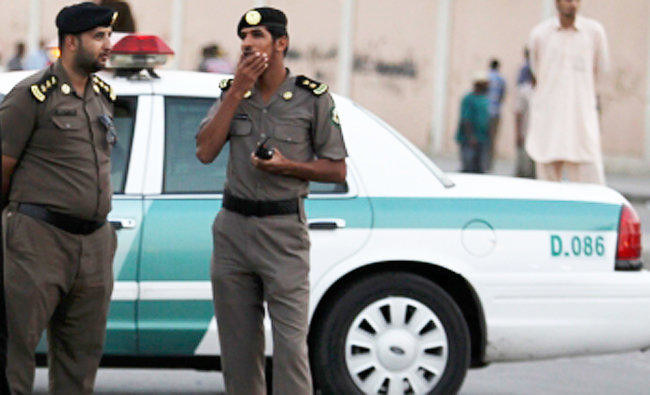 He asked how old I ___.
are
is
has
was
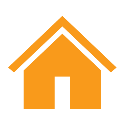 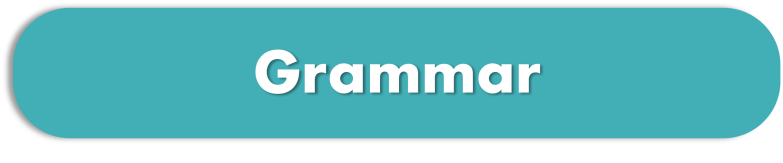 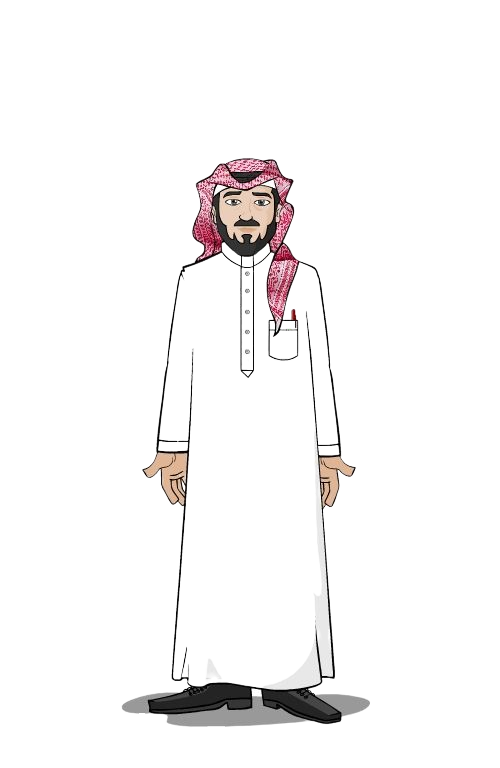 He has lived in Dammam __1999.
since
already
for
ago
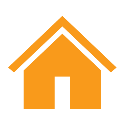 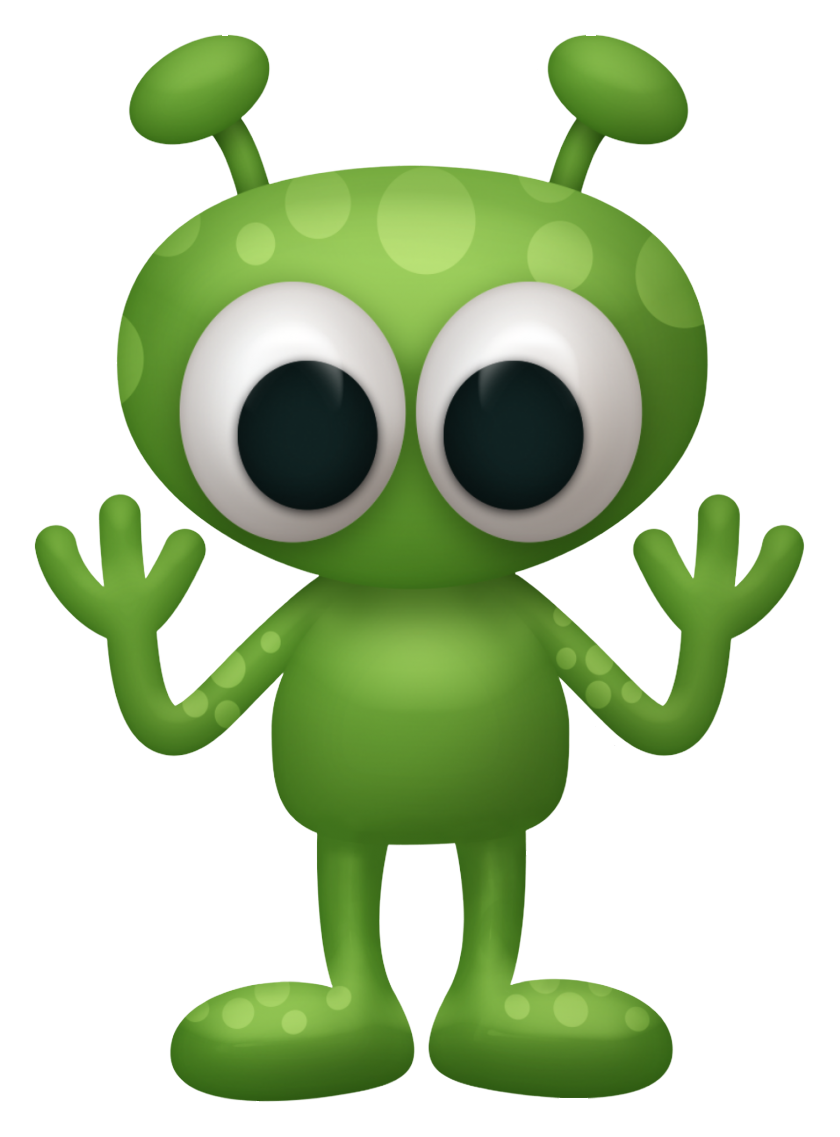 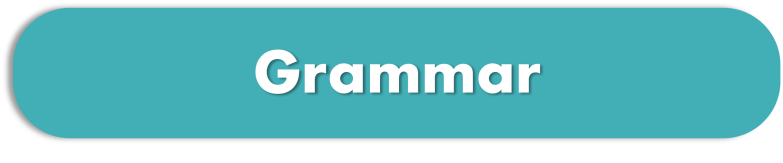 Have you ever __ an alien?
see
seen
saw
sees
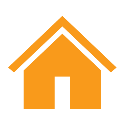 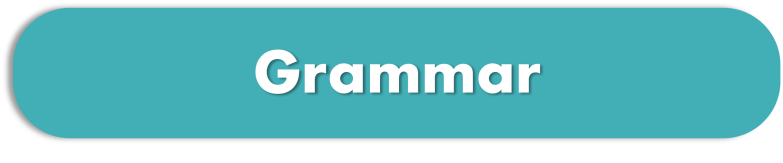 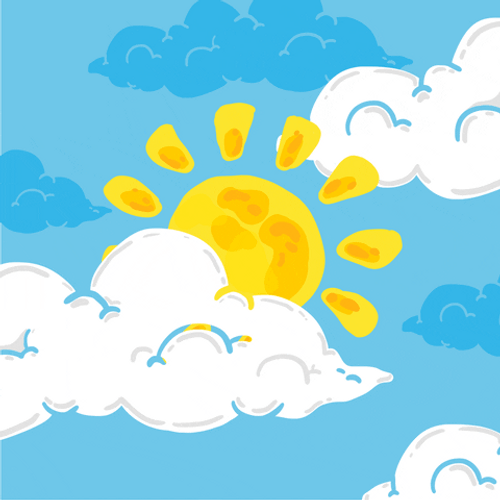 I don’t enjoy ___ under 
the Sun.
sitting
sit
sits
sat
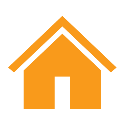 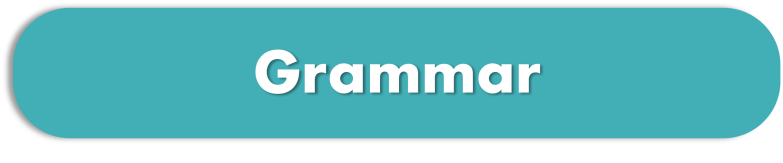 I haven’t done my homework __.
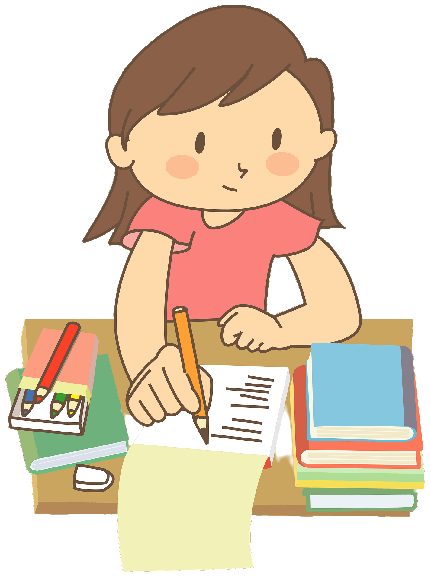 for
just
already
yet
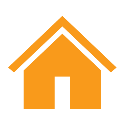 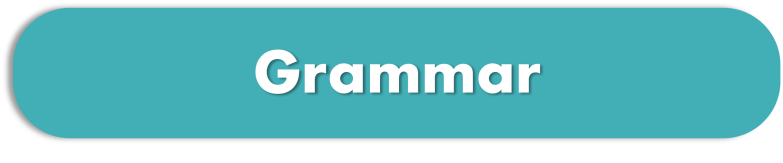 Jack ”I am looking for my keys.”
Change into reported speech. He said that………
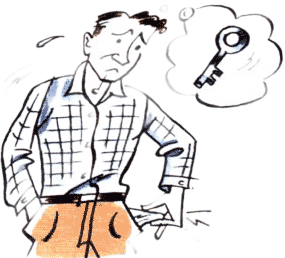 he is looking for his keys
he was looking for his keys
he has looked for his keys
he looked for his keys
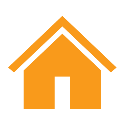 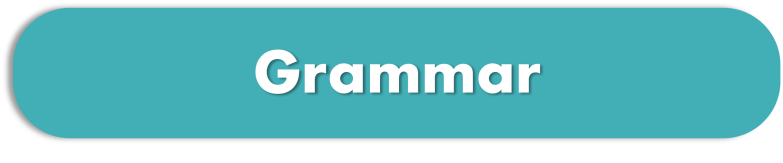 Jack ”My friend gave me a chocolate.”
Change into reported speech. He said that……..
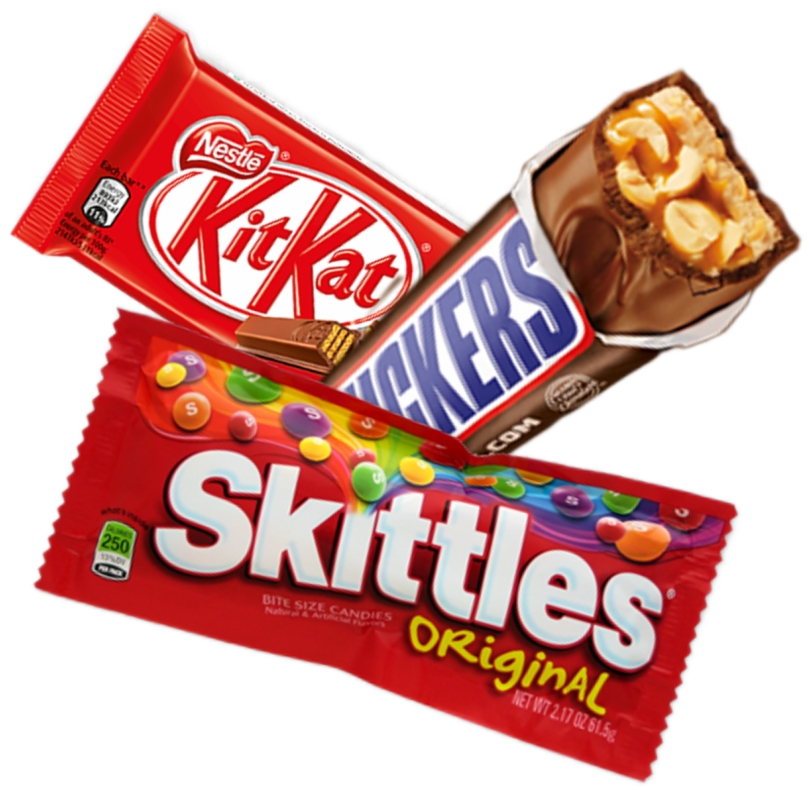 his friend gave her a chocolate.
his friend had given him a chocolate.
his friend has given them a chocolate
his friend giving us a chocolate
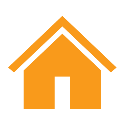 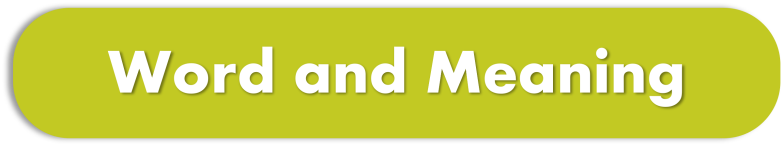 Always active, changing, developing
dynamic
devastaed
allowance
debris
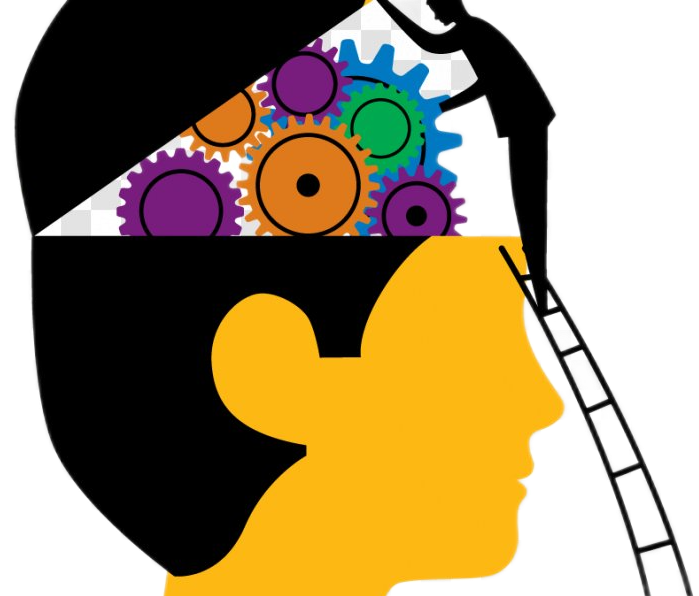 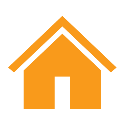 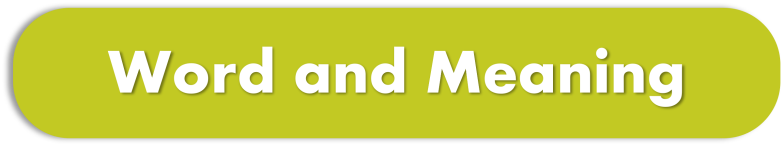 Feeling very shocked and upset
devastated
debris
thrilling
Fall out
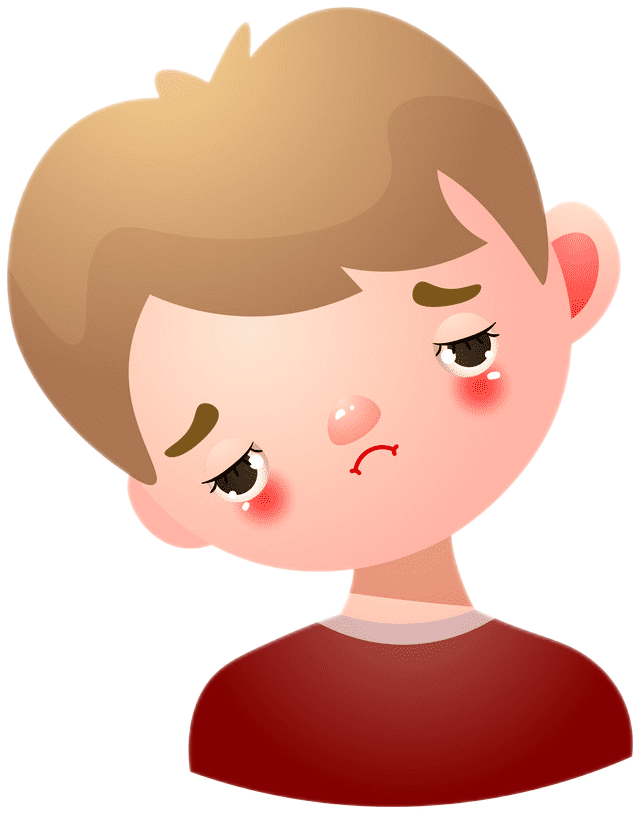 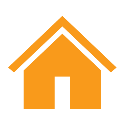 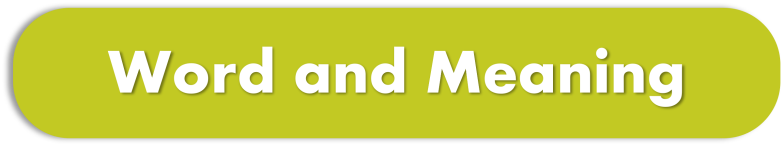 Quarrel or disagreement.
dessert
Fall out
stunt
wand
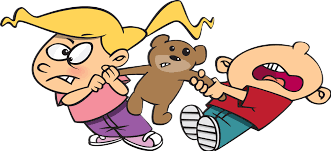 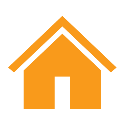 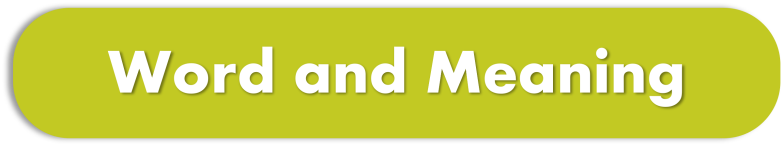 Not working correctly.
hunter
triangular
pediatric
malfunctioning
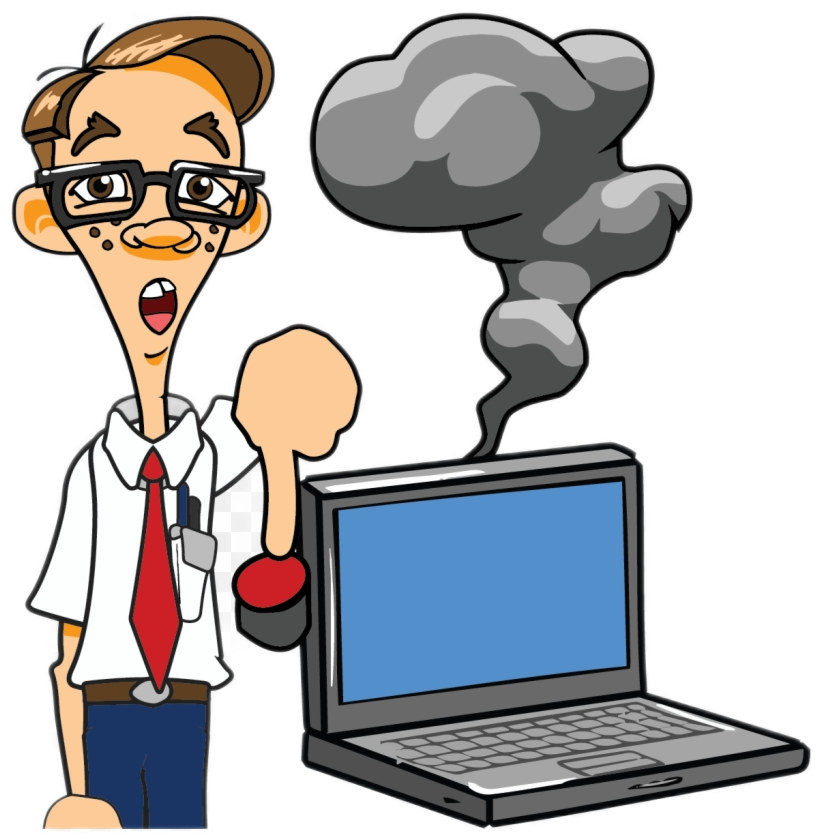 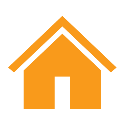 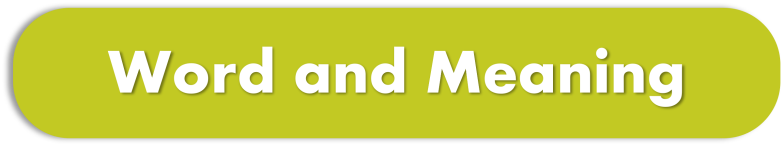 A person who studies 
ancient societies
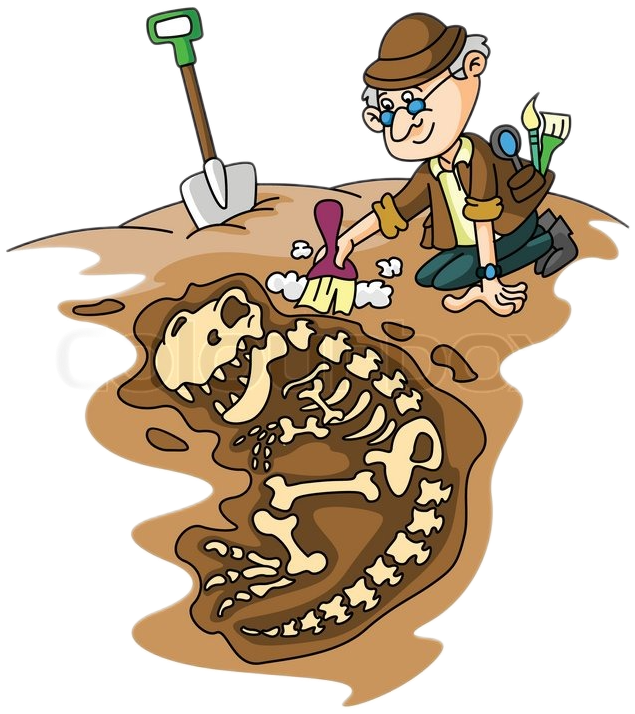 order
interior
archaeologist
devastated
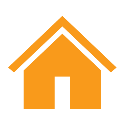 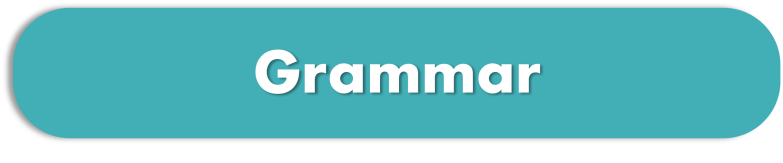 Lasting, not destroying natural resources
disappear
sustainable
discover
delicious
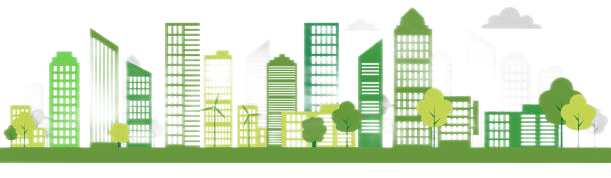 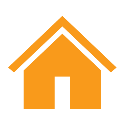 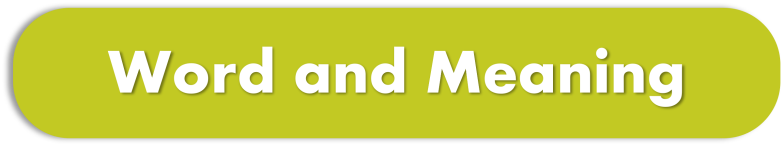 Money that a parent regularly gives to the child.
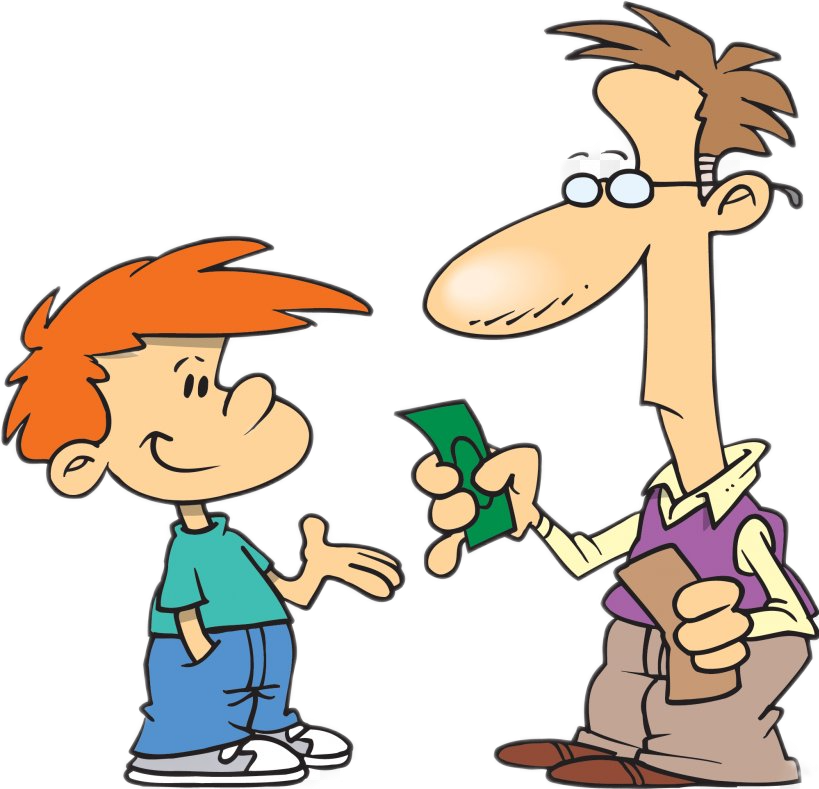 better
allowance
litter
letter
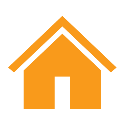 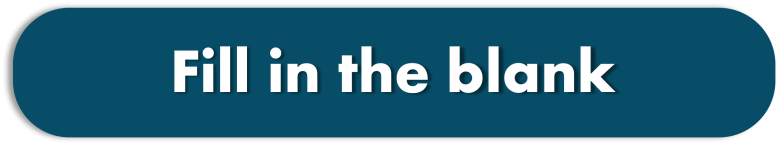 Pieces fallen from the meteorite.
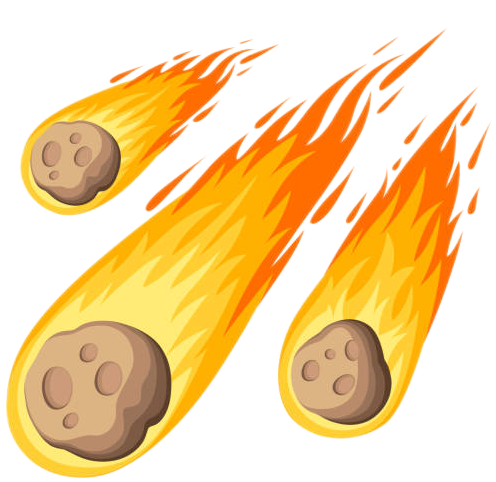 tsunami
demand
torn
debris
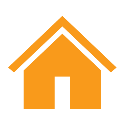 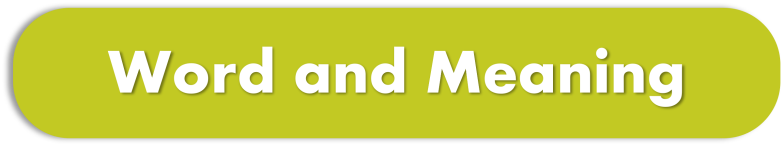 Most people still don’t believe that______ is   
a problem.
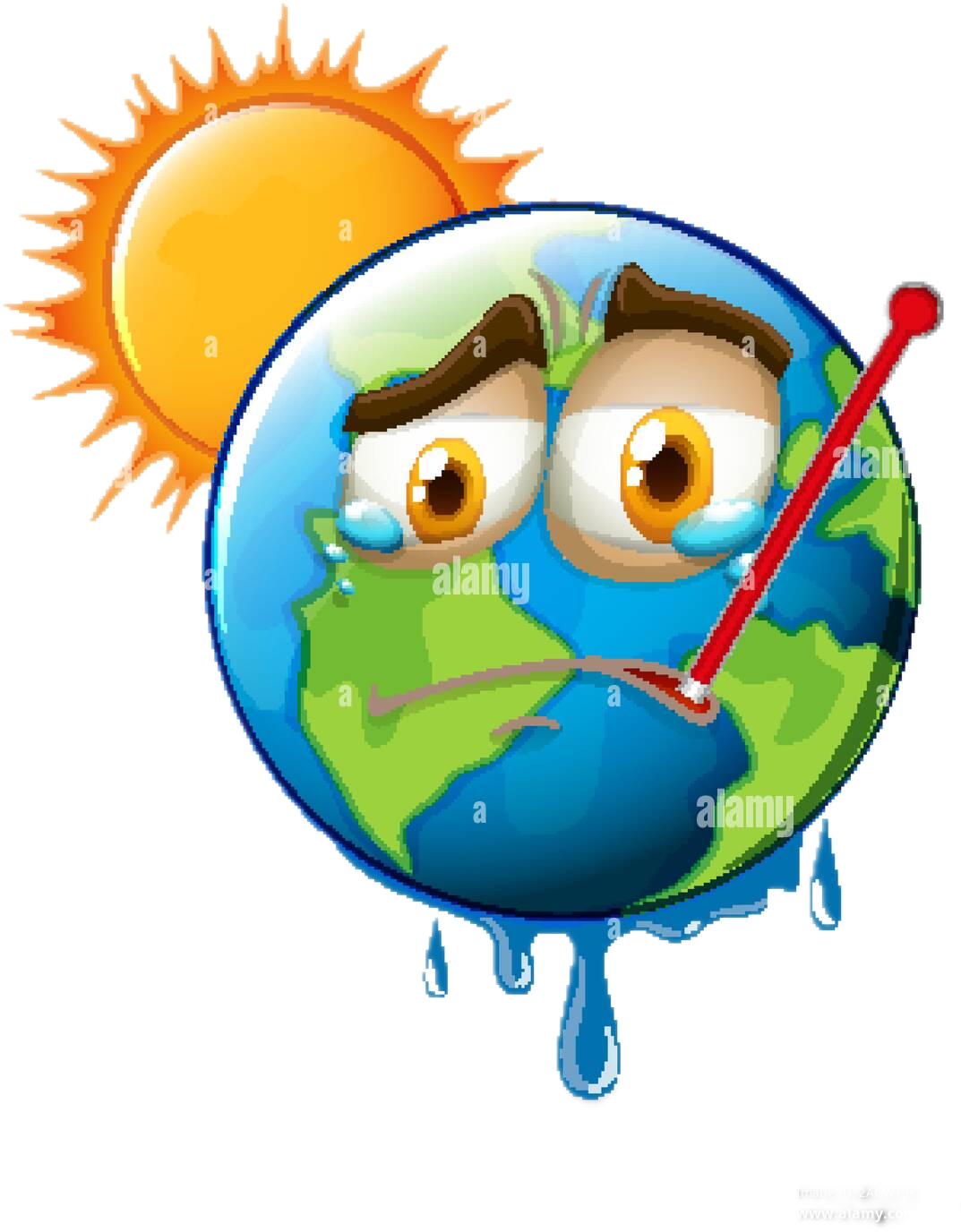 quote
hurricane
natural
Global warming
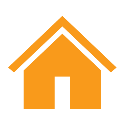 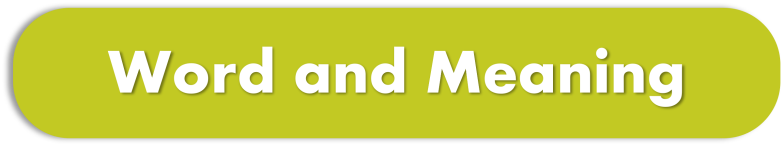 Earthquake, flood and tsunami are examples of ___disaster.
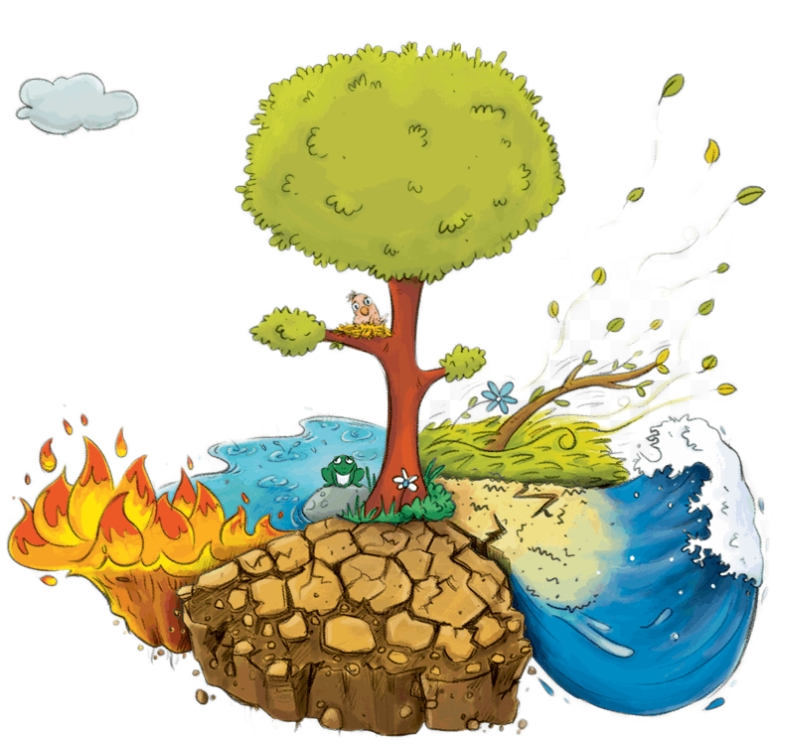 natural
Human made
normal
cultural
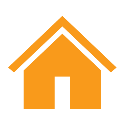 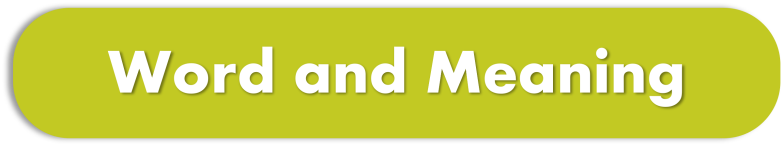 The Sumerians ___ the wheel centuries ago.
developed
discovered
invented
designed
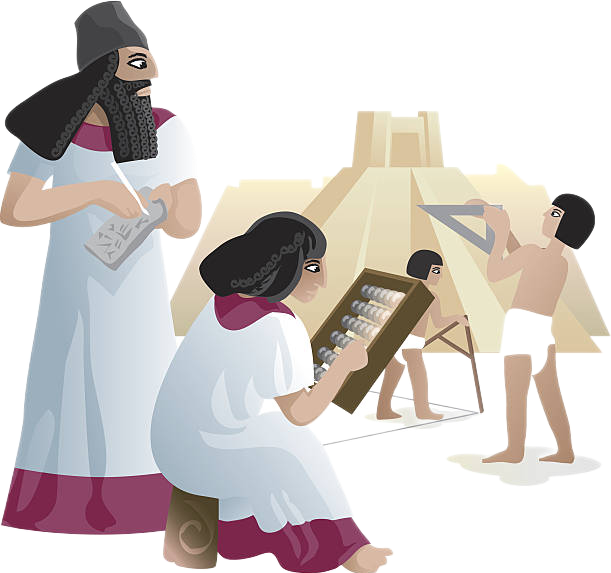 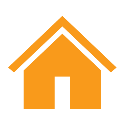 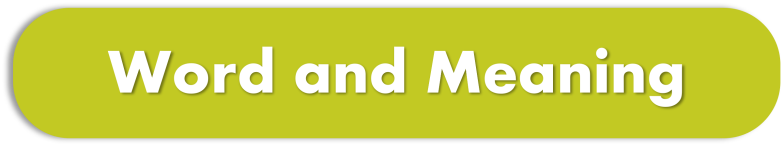 A___ is a person who is competing to get a job or elected position.
decliner
candidate
non-competitor
collector
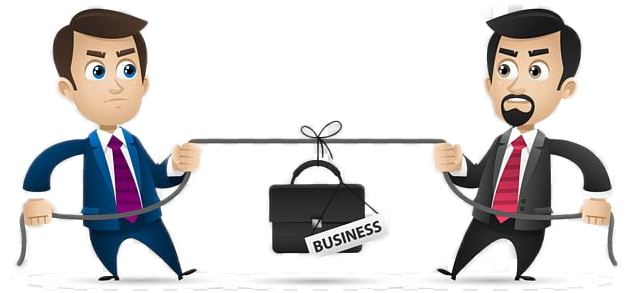 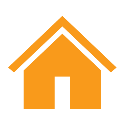 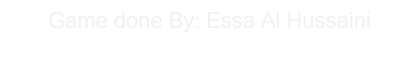 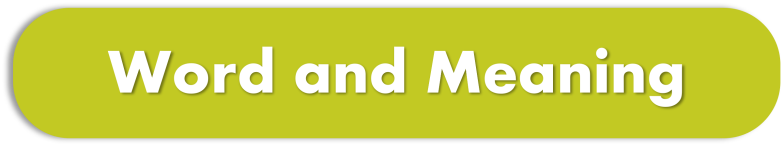 Dr. Alexander Fleming __penicillin in 1928 .
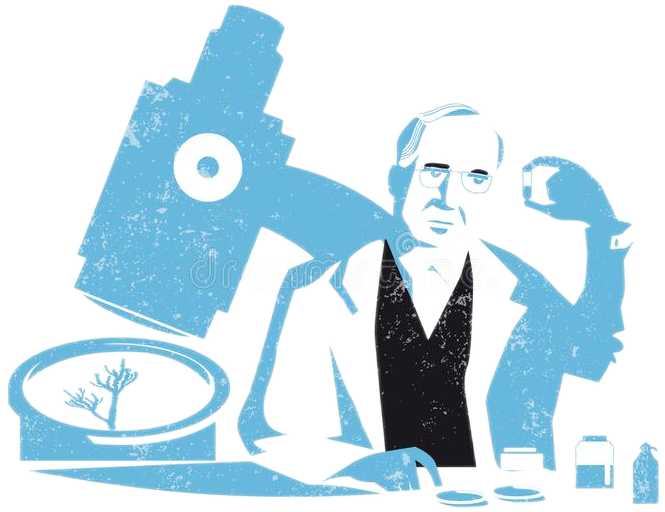 invented
discovered
designed
developed
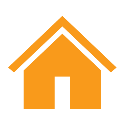 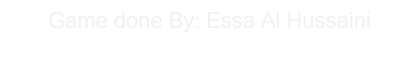 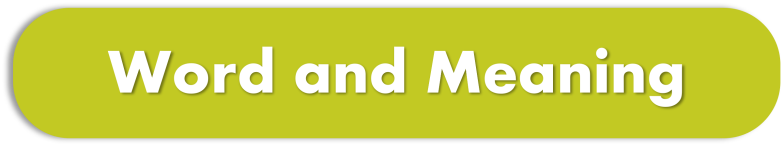 The__ is words of wisdom that someone important said.
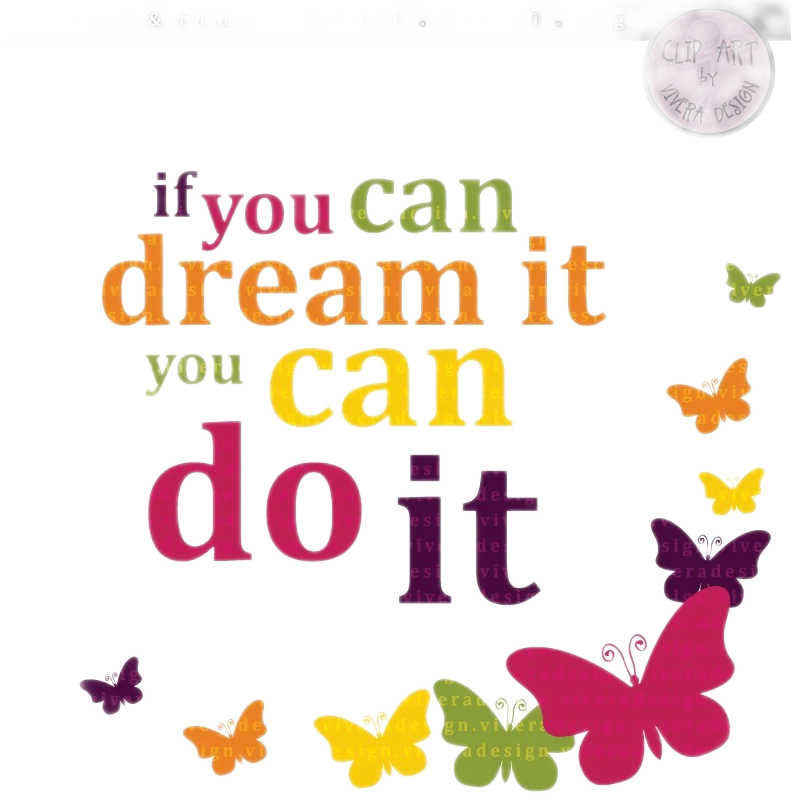 vote
quote
gee
goodbye
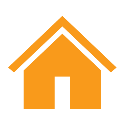 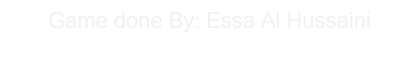 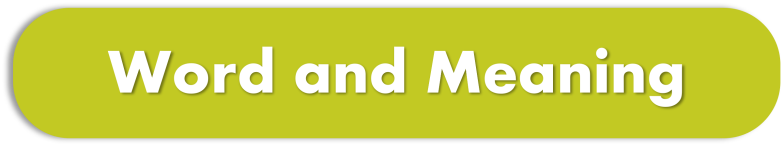 To get one’s payment back means __.
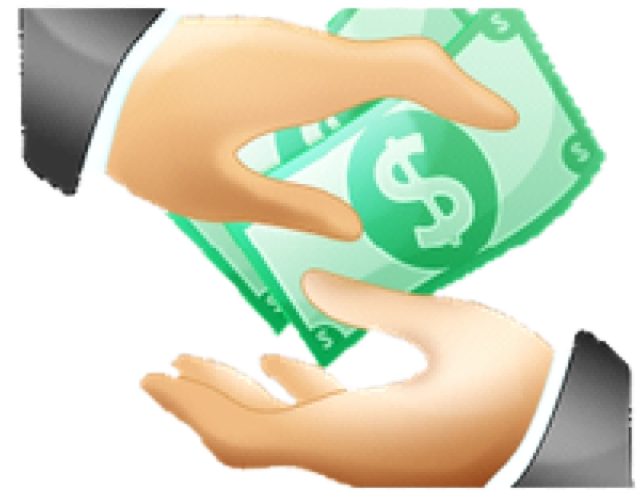 repair
warranty
replace
refund
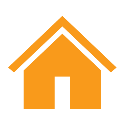 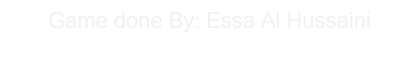 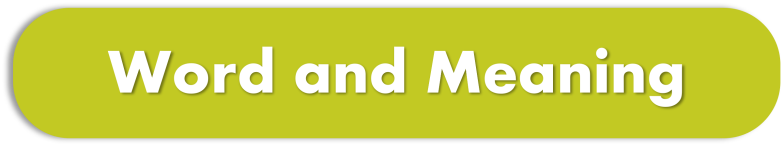 Get an image with a computer.
save
scanned
delete
copy
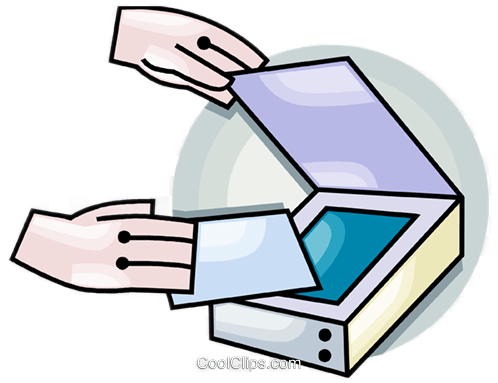 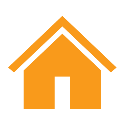 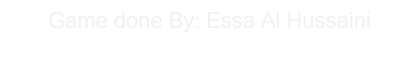 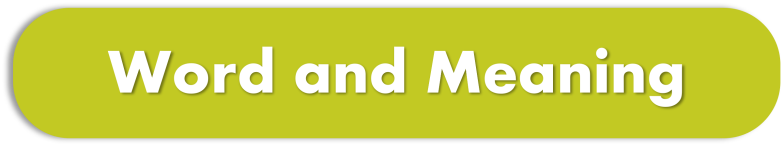 Kingdom of Saudi Arabia is blessed with many natural __.
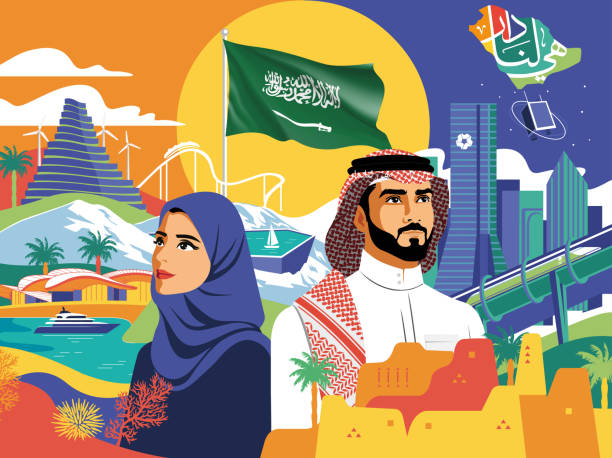 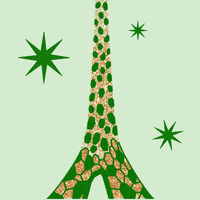 alien
locomotives
dome
resources
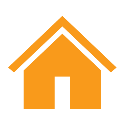 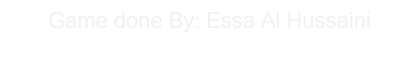 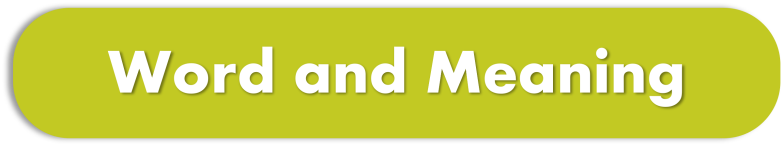 The car got its ___from gas and electricity.
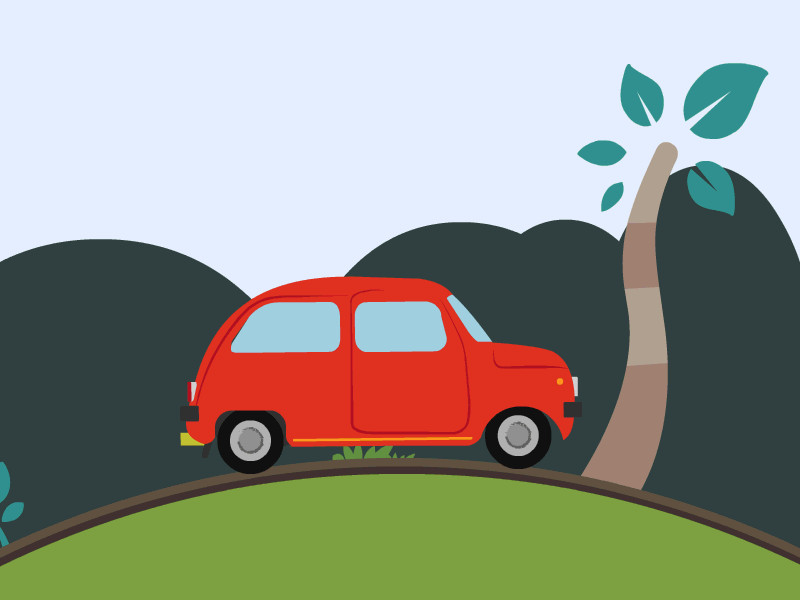 faucet
bother
power
dome
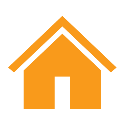 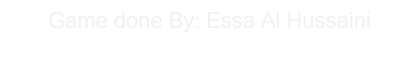 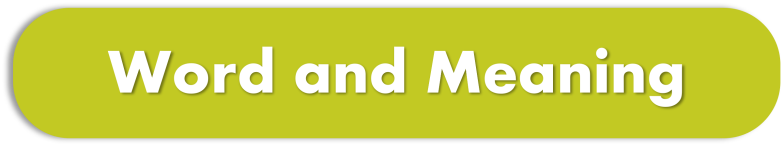 Sami has lost his job. 
He had been __ for months
employed
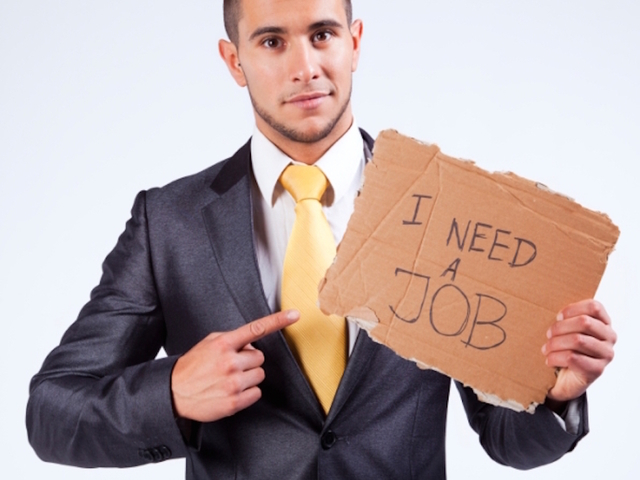 urgent
unemployed
source
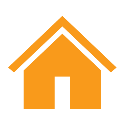 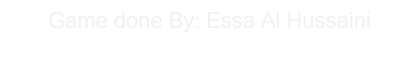 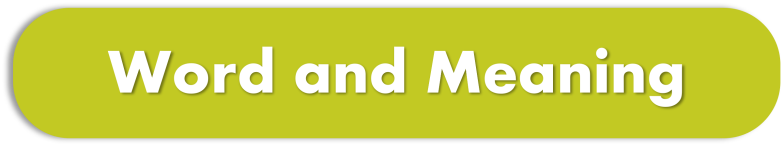 The meteorite left a lot of __.
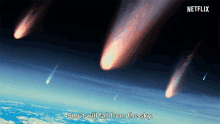 dynamic
assets
debris
dome
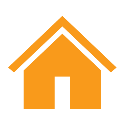 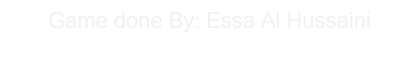 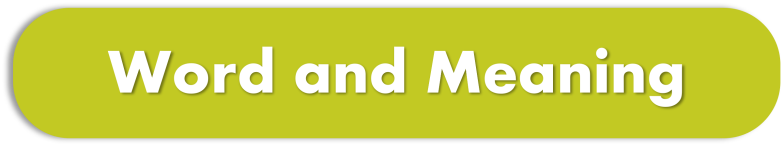 Sorry to __you but this is urgent.
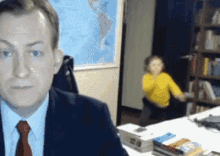 quote
hoax
interrupt
global
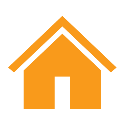 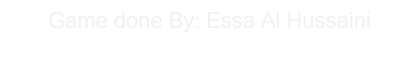 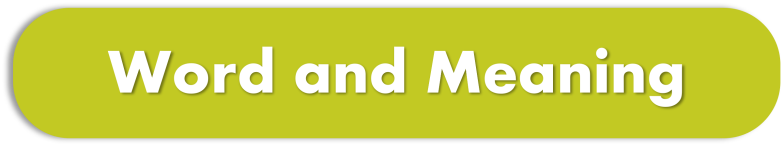 The car has a ___.
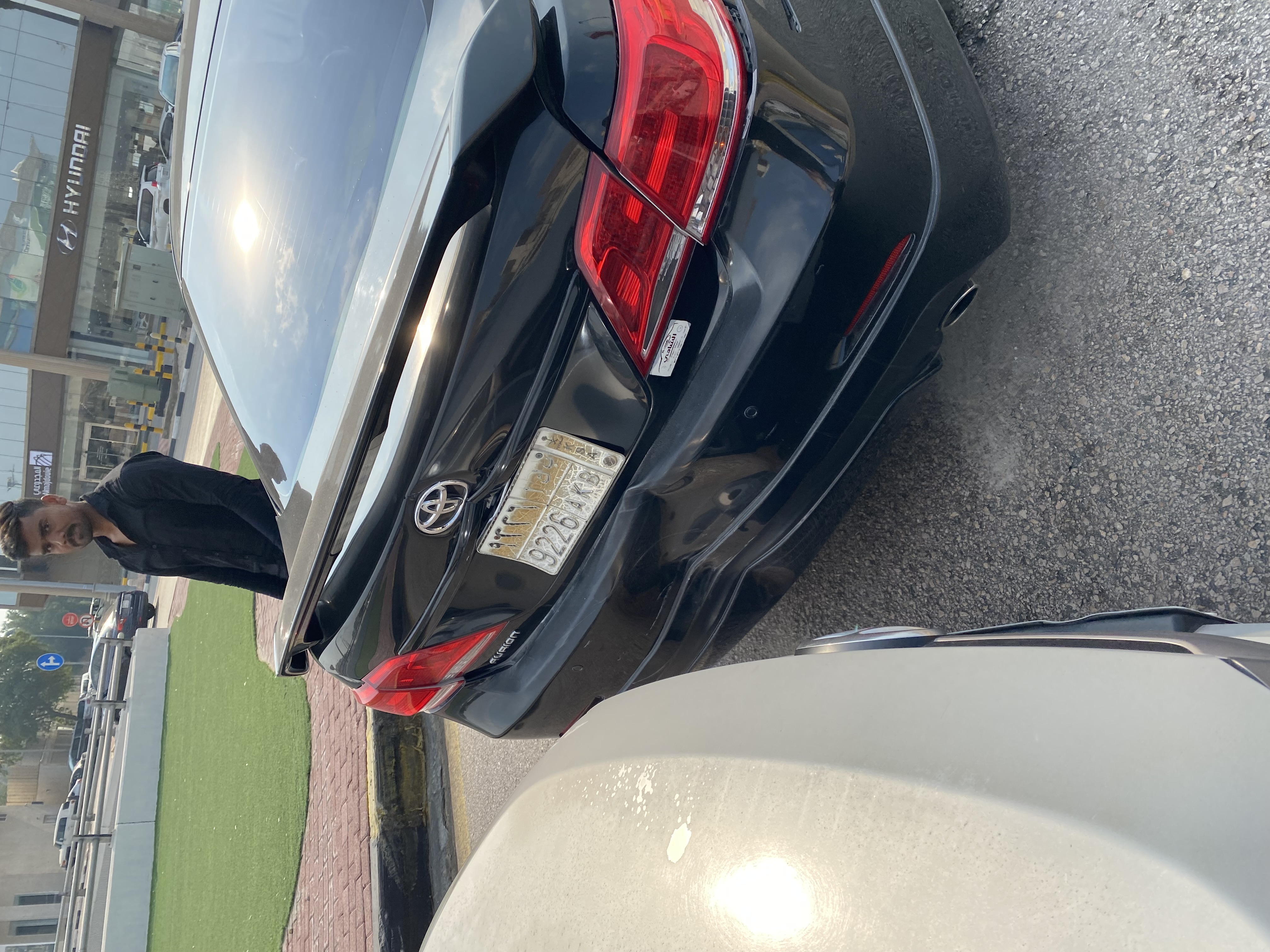 toothache
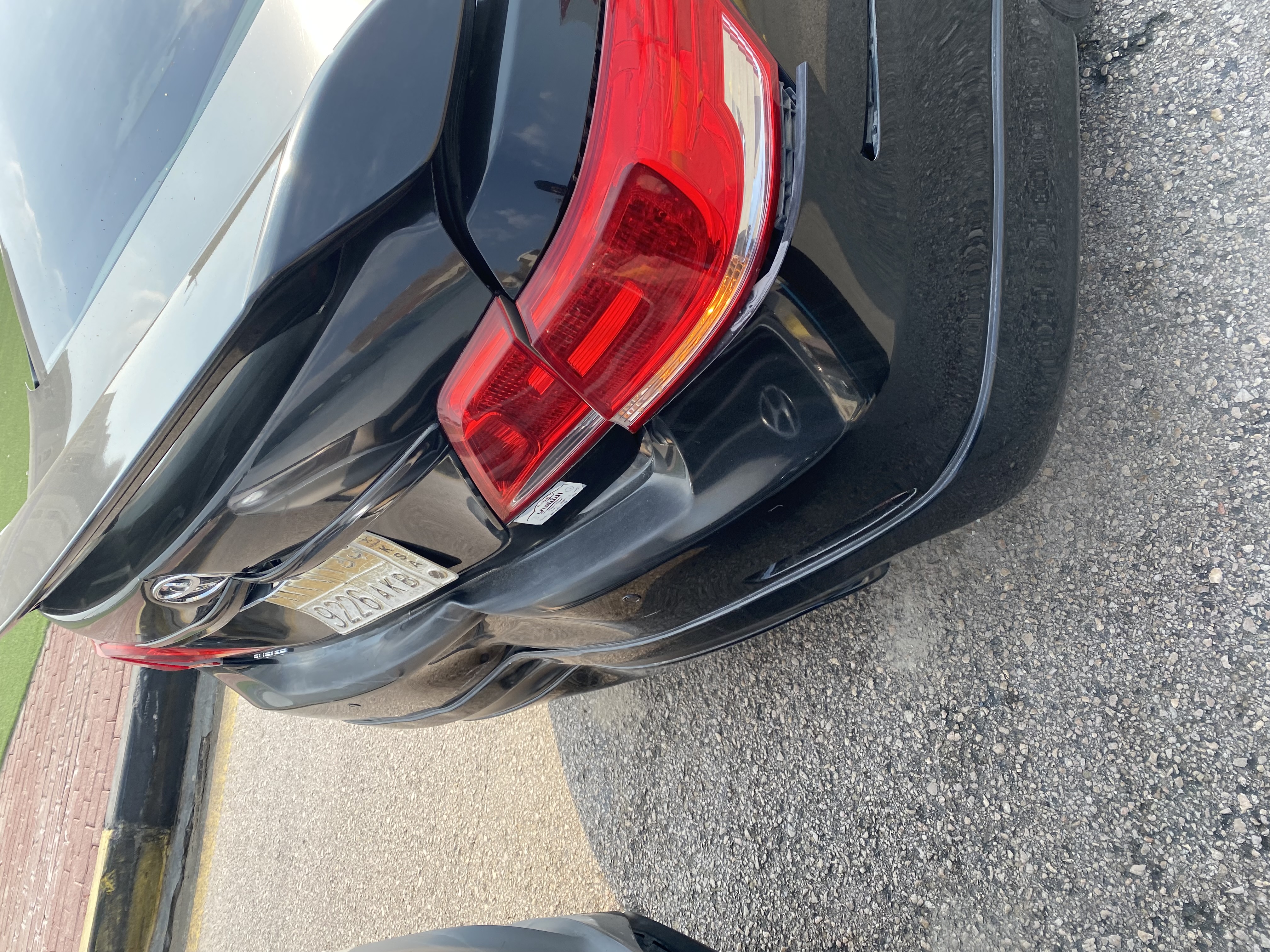 fever
dent
sleeve
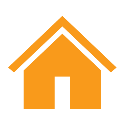 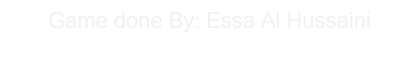 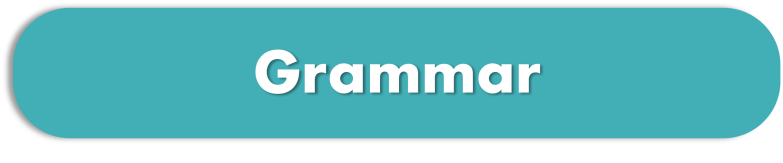 Have you __ up the mess?
clean
cleaned
cleaning
cleans
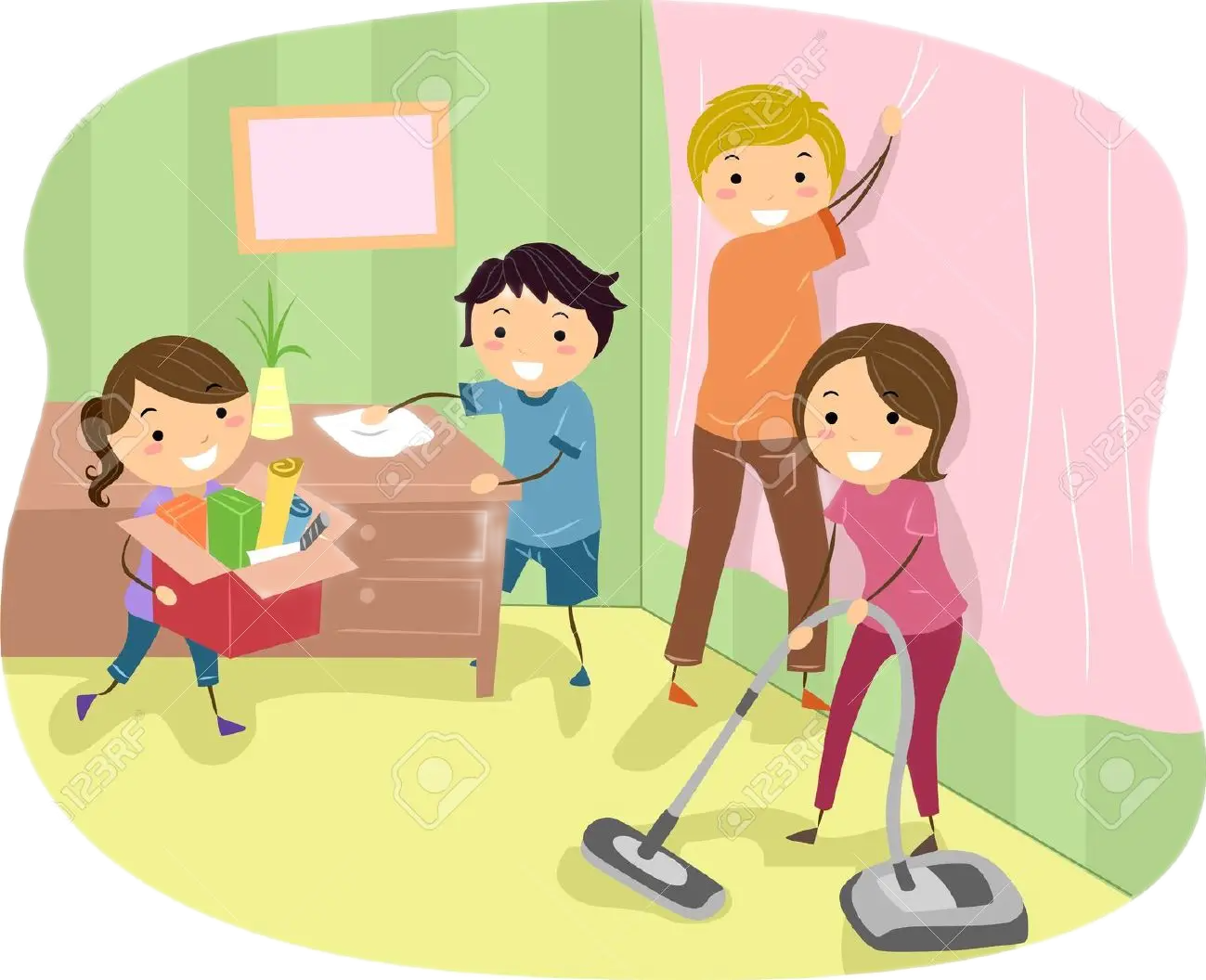 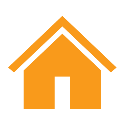 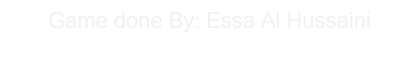 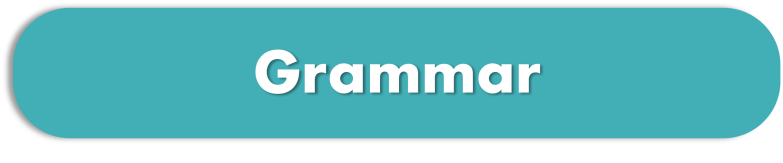 If it rains, the grass ___wet.
getting
gets
got
will get
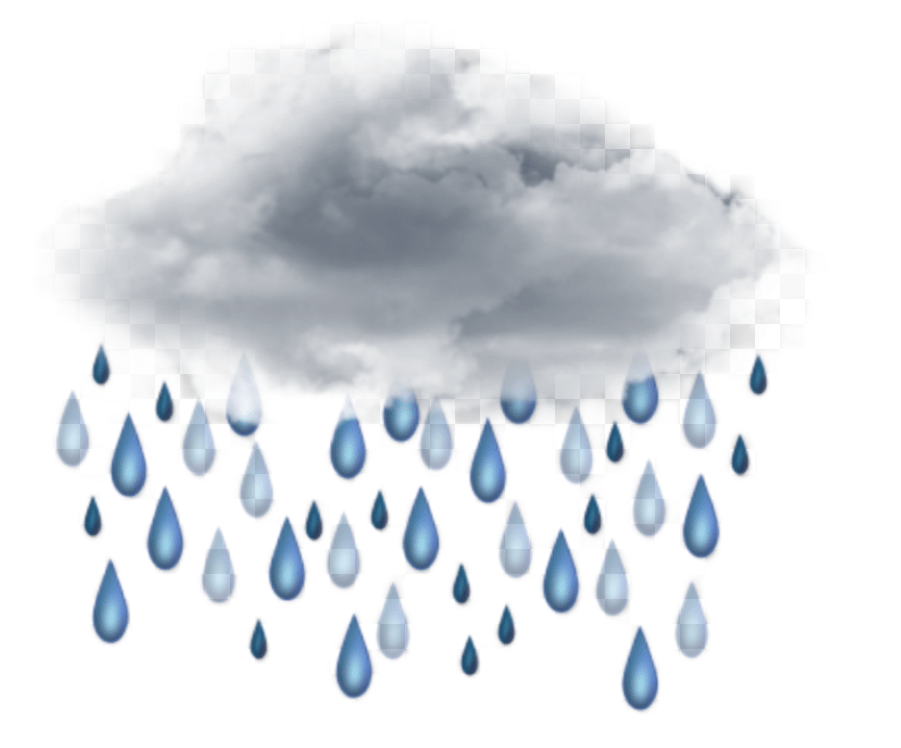 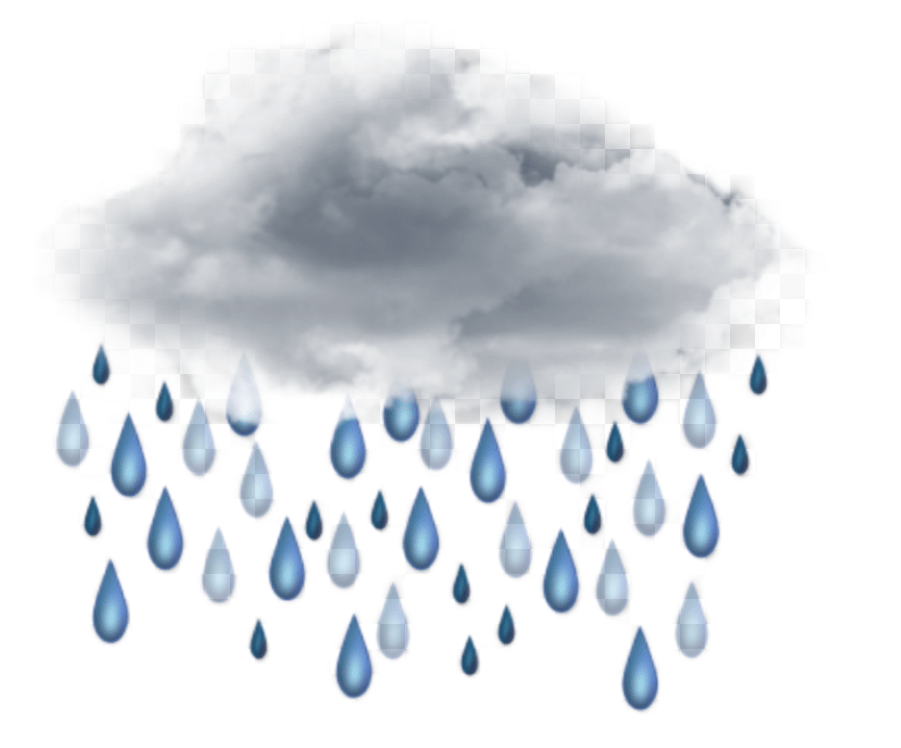 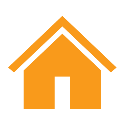 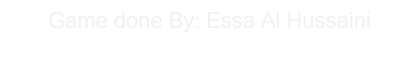 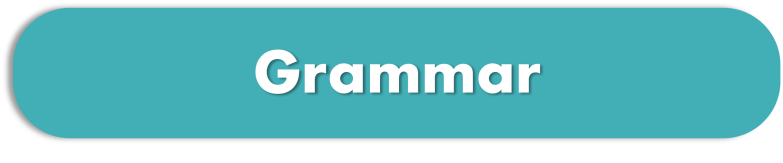 Would you like meat___ chicken?
and
but
else
or
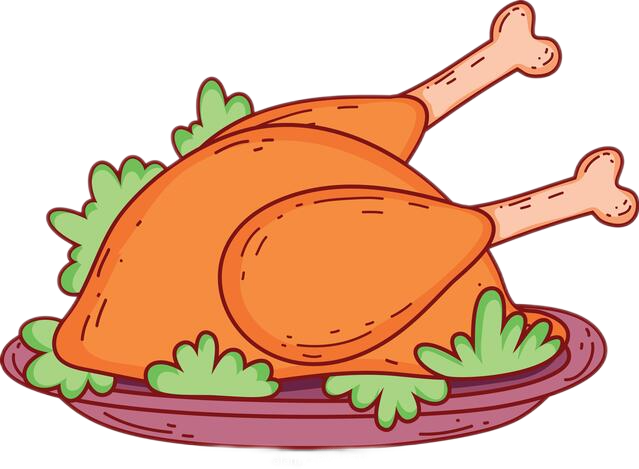 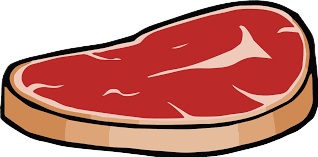 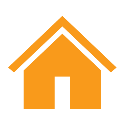 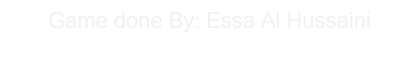 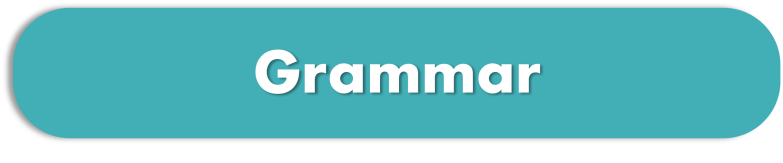 If you heat ice, it _____.
melt
melted
melts
melting
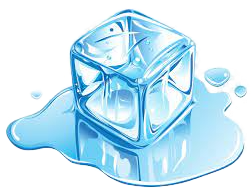 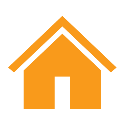 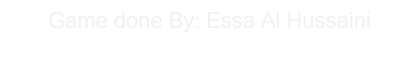 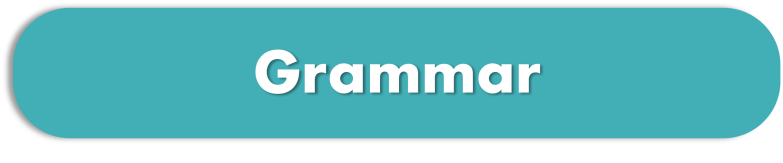 I want to buy a car, ___ I don’t have enough money.
and
but
so
or
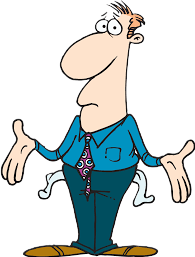 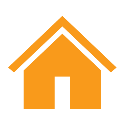 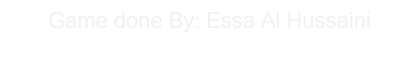 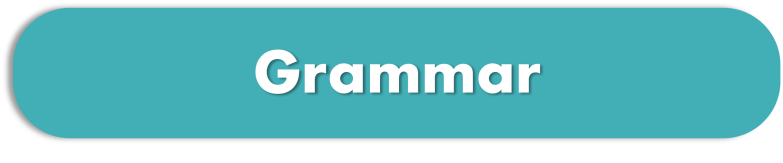 Saleh opened the door __greeted the guests.
so
but
and
or
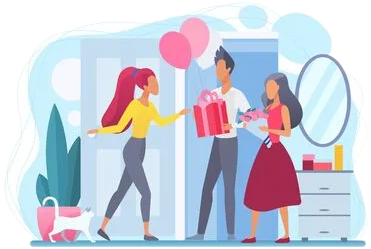 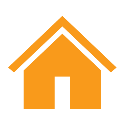 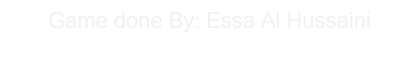 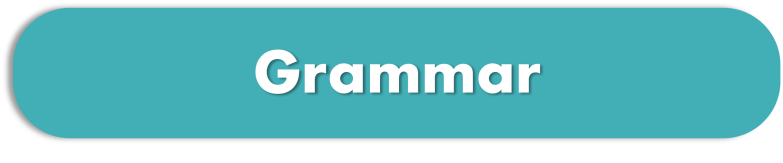 Do you enjoy ___ in the sea?
swim
swam
swims
swimming
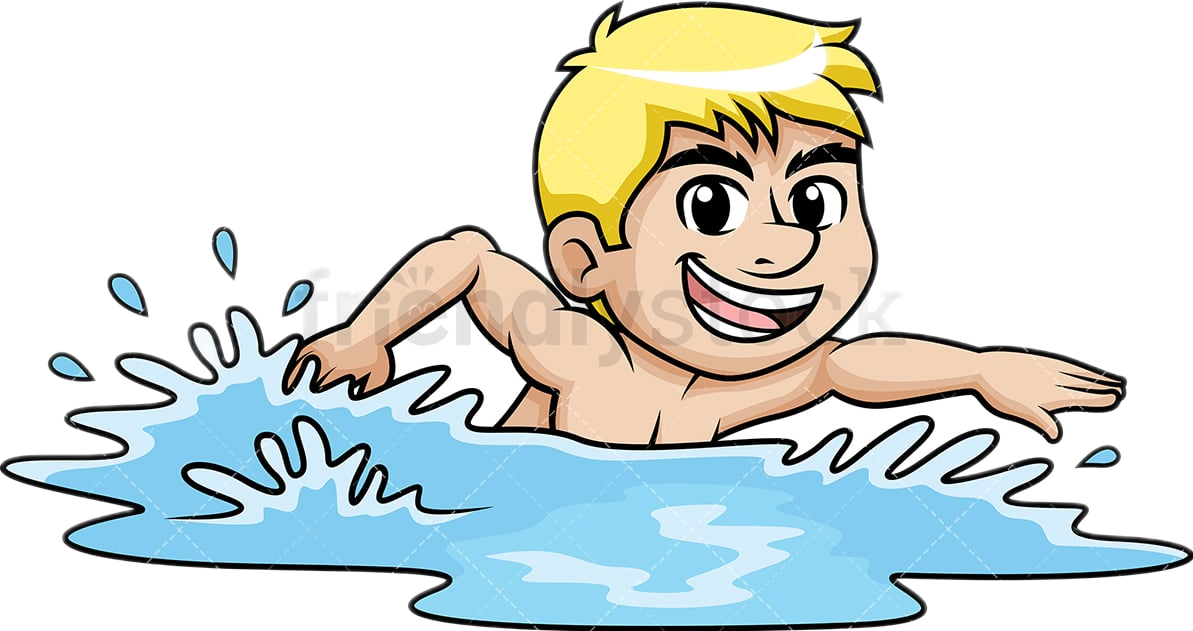 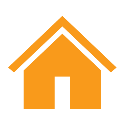 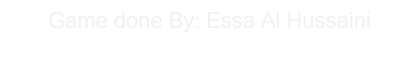 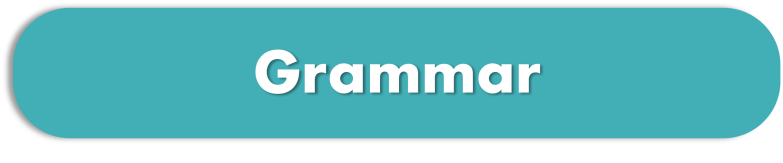 Have you ever ___ to China?
have
has
be
been
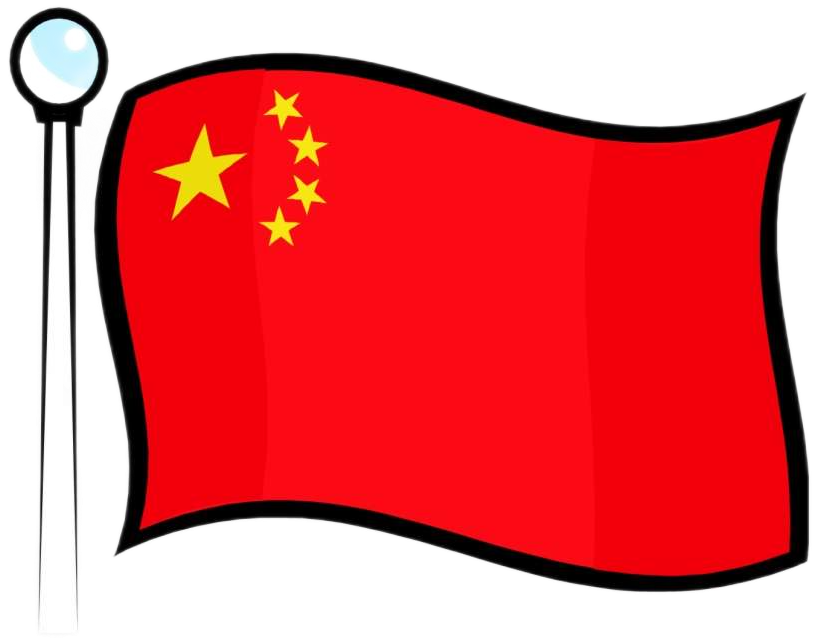 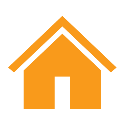 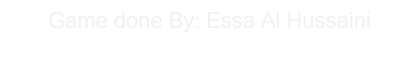 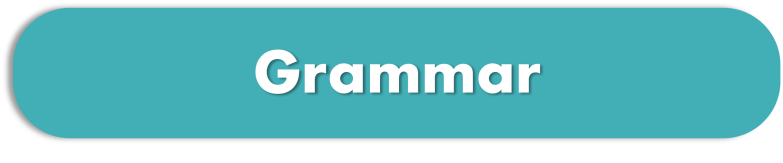 Please, turn ___your mobile.
on
off
at
in
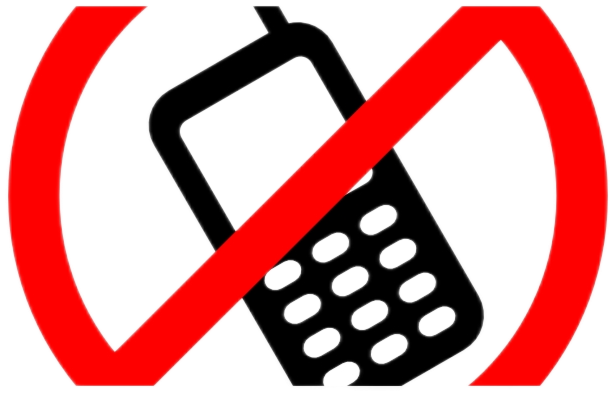 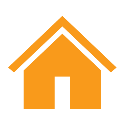 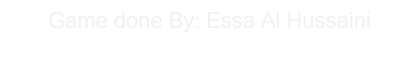 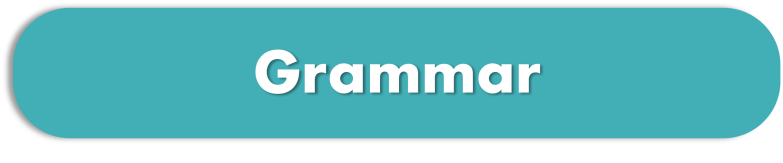 I’m going to be at home tonight. Please call___.
me
him
us
them
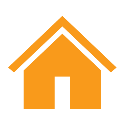 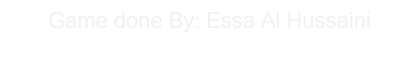 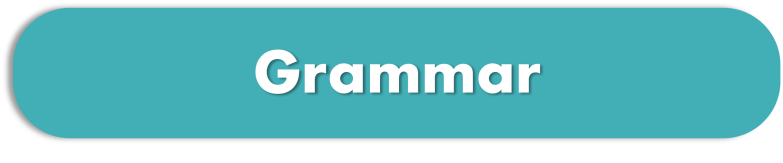 I haven’t done my homework___.
already
ever
just
yet
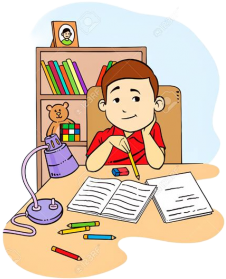 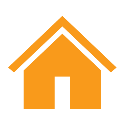 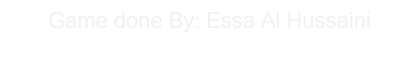 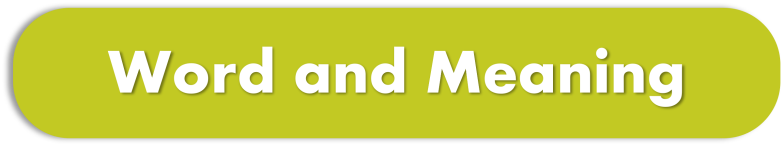 Thin, not strong.
fuzzy
flimsy
crispy
dirty
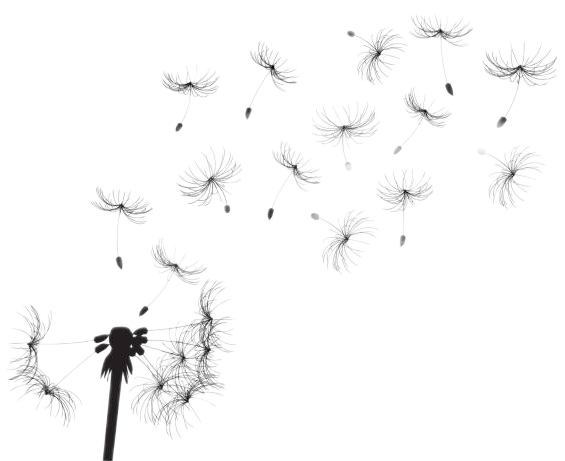 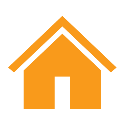 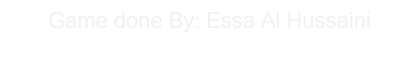 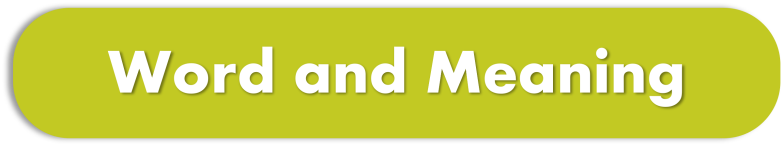 What a ___I wasn’t expecting to see you here.
refund
complaint
dent
coincidence
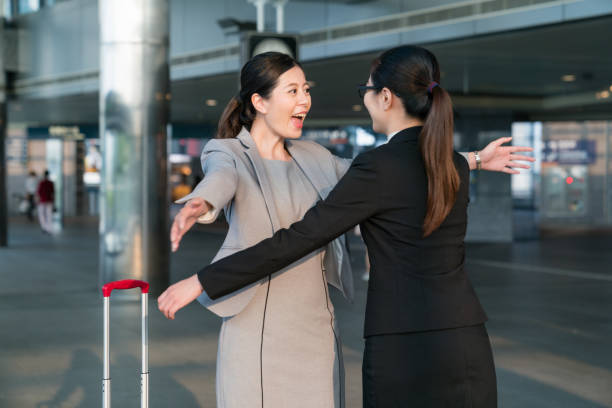 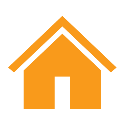 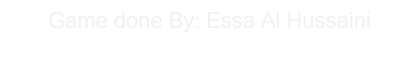 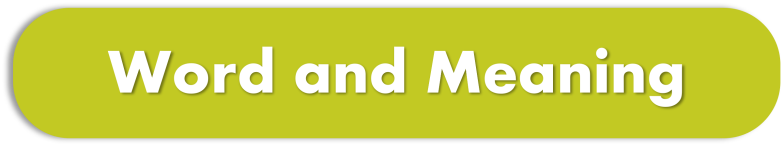 The sunlight __the thick curtains
potential
penetrated
disaster
cultural
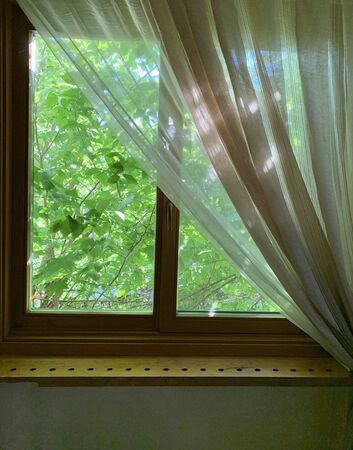 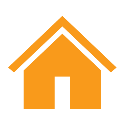 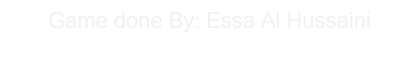 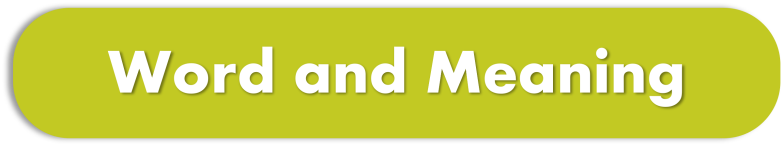 Useful or valuable quality.
faucet
asset
meteorite
cassette
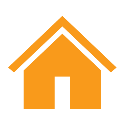 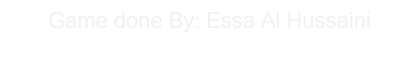 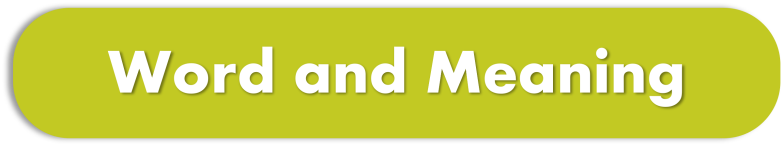 What is this?
fox
bull
elephant
mule
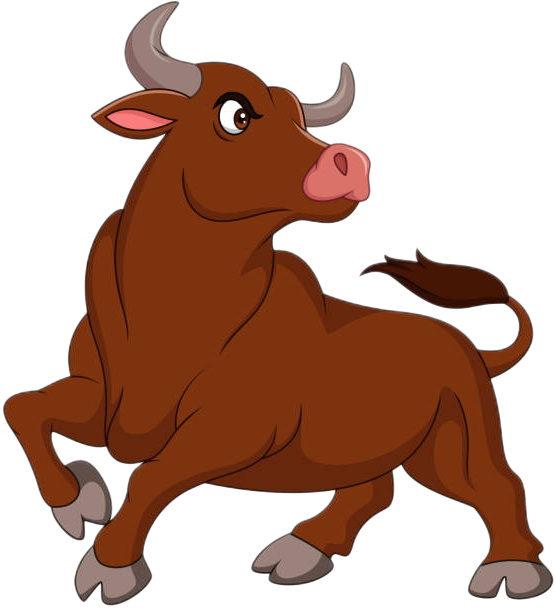 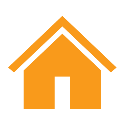 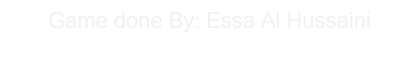 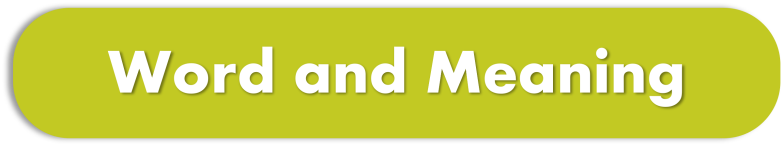 What is this?
pomegranate
mango
dates
pumpkin
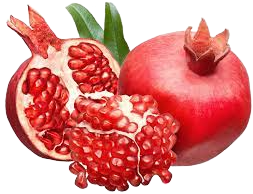 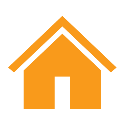 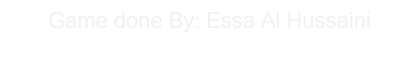 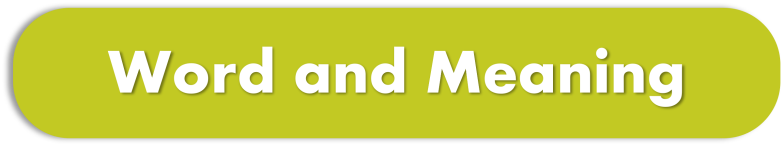 The opposite of rural is__.
volcano
urban
dome
dynamic
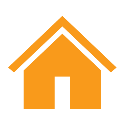 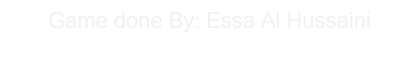 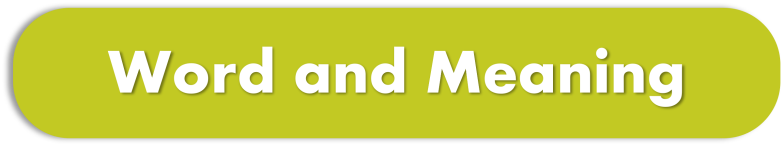 Related to the country.
rural
flimsy
disaster
urban
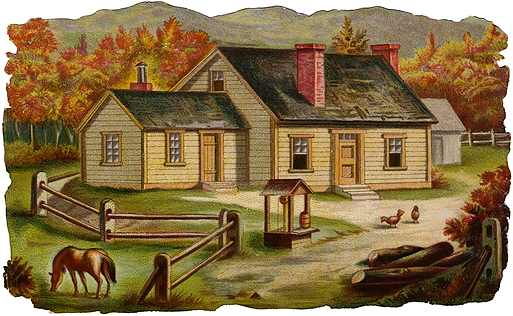 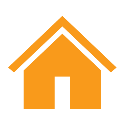 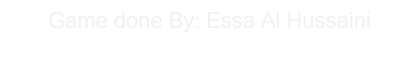 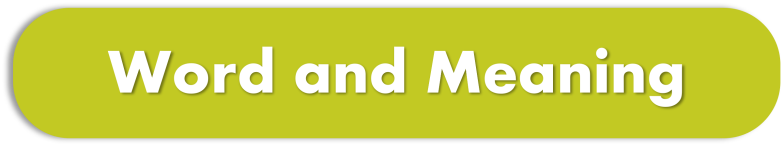 What is this?
dome
camp
tornado
bomb
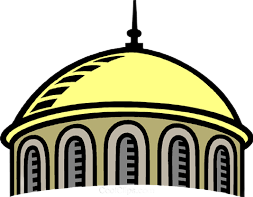 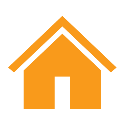 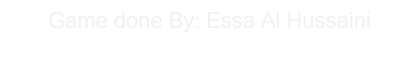 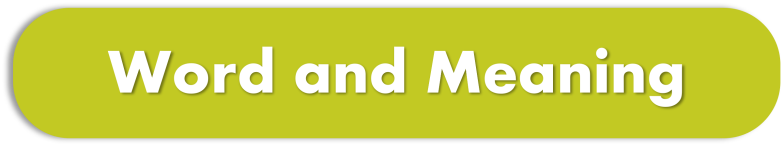 Salem took his laptop to the ___ to fix it.
complaint
suspicion
definition
technician
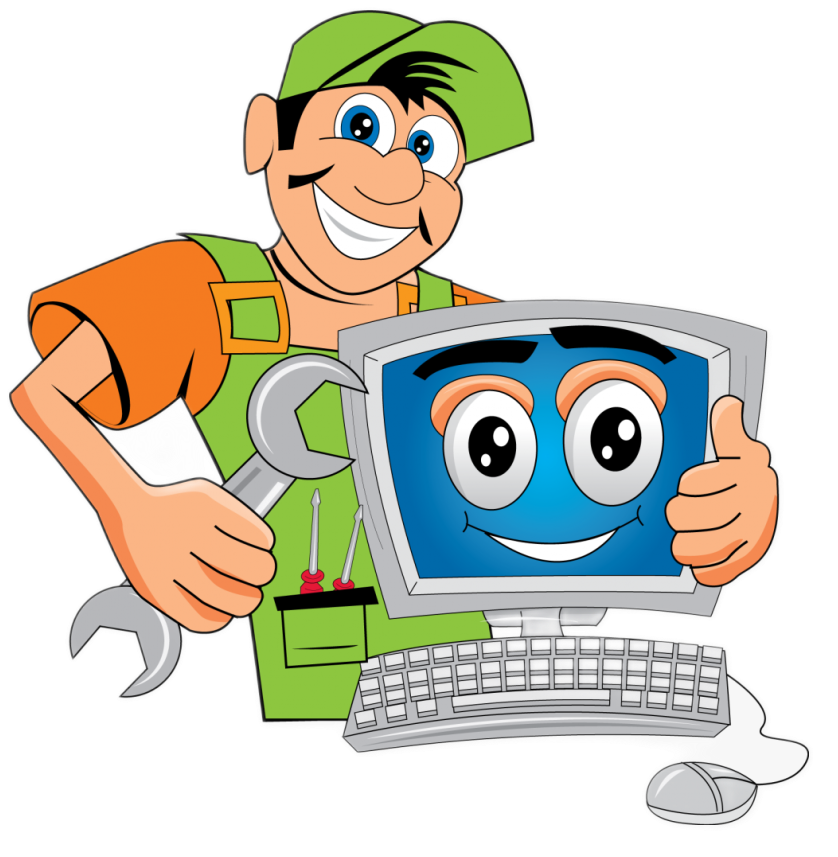 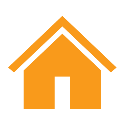 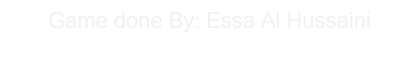 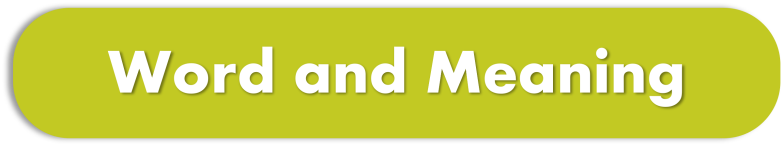 What is this?
earthquake
hurricane
erosion
volcano
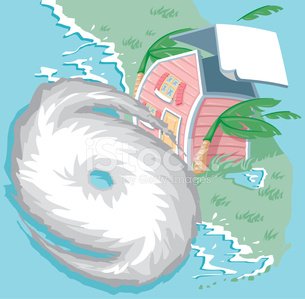 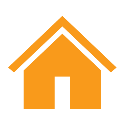 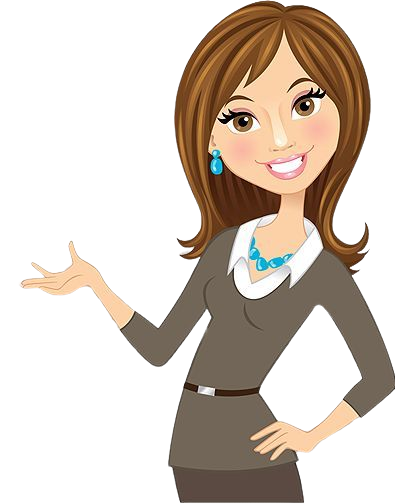 C
D
E
H
G
F
B
A
F
E
D
C
G
H
A
B
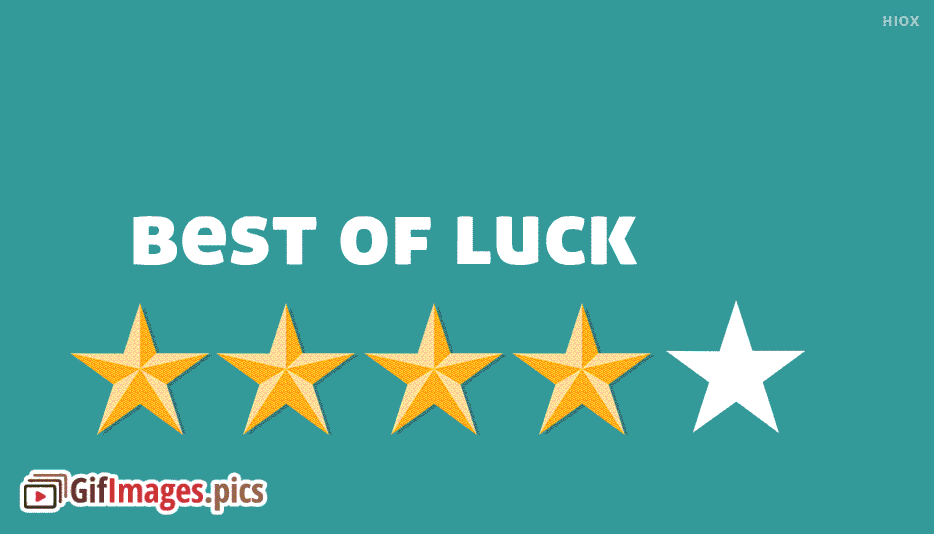